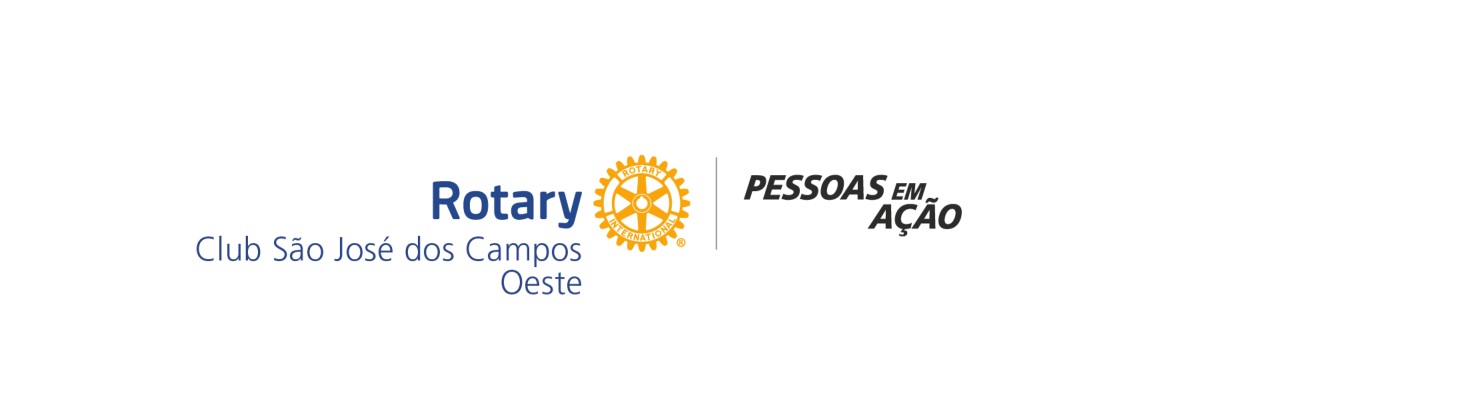 ROTARY INTERNATIONAL 

OBJETIVO: Reunir profissionais de diferentes setores para trocarem ideias, fazerem amizades e desenvolverem projetos que transformem a vida das pessoas.
DATA DE FUNDAÇÃO: 23 de fevereiro de 1905 em Chicago-USA
FUNDADOR: Paul Harris 
ASSOCIADOS: 1,4 Milhões em mais de 200 países
DISTRITOS: 520
CLUBES: 46.000 
ESTRUTURA: O Rotary é formado pelos Rotary Clubs, Rotary International e a Fundação Rotária
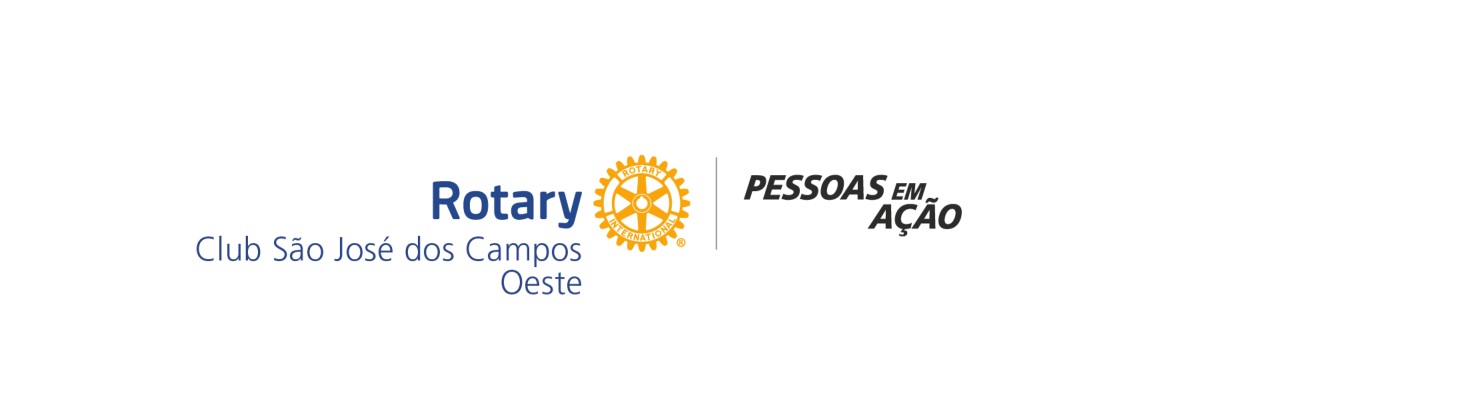 ROTARY INTERNATIONAL (cont.)

LEMAS OFICIAIS: “Dar de Si Antes de Pensar em Si” e “Mais se Beneficia Quem Melhor Serve”
DECLARAÇÃO DE VISÃO DO ROTARY: Juntos, vemos um mundo onde as pessoas se unem e entram em ação para causar mudanças duradouras em si mesmas, nas suas comunidades e no mundo todo.
PRINCIPAL PROJETO/PRIORIDADE: Combater à Poliomielite, que começa em 1979 nas Filipinas
PRESIDENTE DO RI 2024-25:  Stephanie Urchick - USA
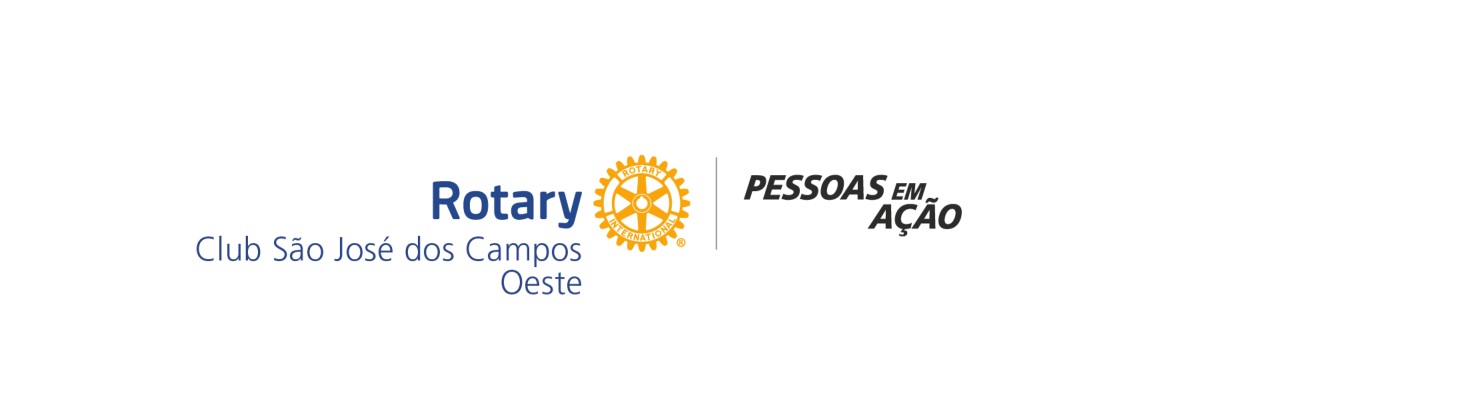 ROTARY INTERNATIONAL (cont.)
ÁREAS DE ENFOQUE – Subsídios Globais
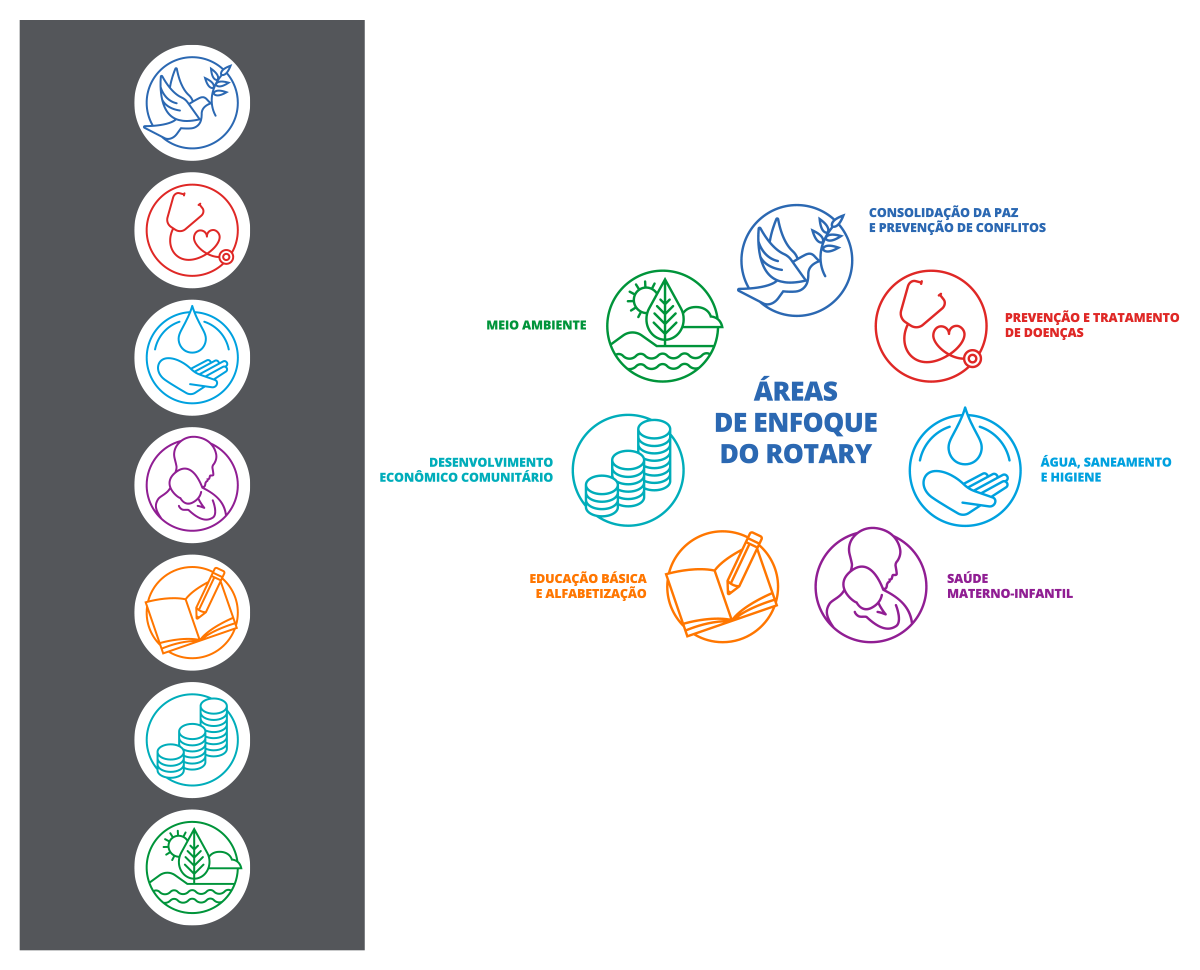 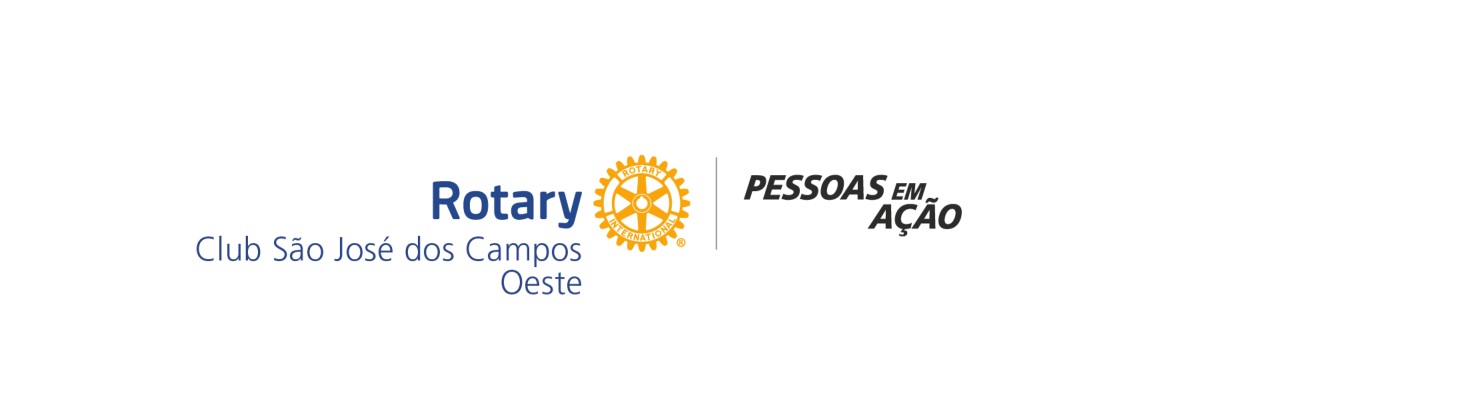 ROTARY INTERNATIONAL (cont.)

PROGRAMAS DO ROTARY:
Interact 
Rotaract
Prêmio Rotário de Liderança Juvenil (RYLA)
Intercâmbio de Jovens
Intercâmbio de Serviços às Novas Gerações
Núcleo Rotary de Desenvolvimento Comunitário (NRDC)
Bolsas de Estudo
Bolsas Rotary pela Paz
AMÉRICA DO SUL: O RC de Montevidéo foi o primeiro clube a ser criado em 1919
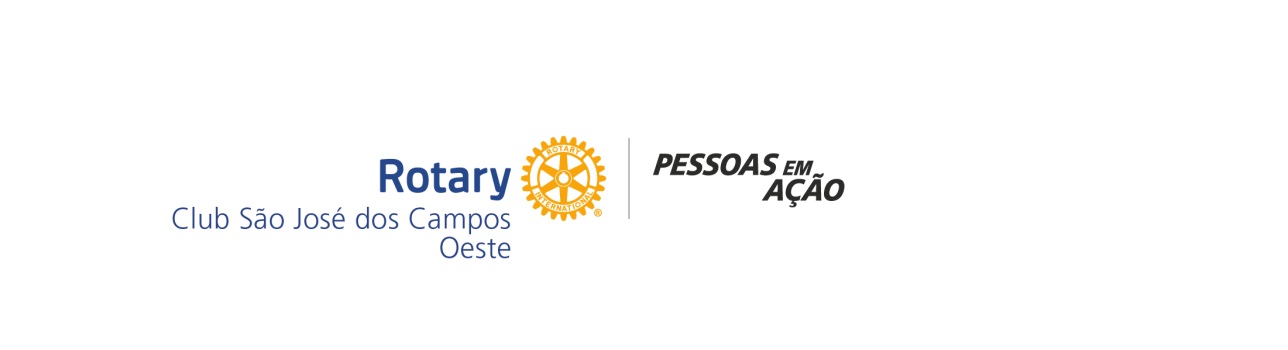 ROTARY INTERNATIONAL – No Brasil 

PRIMEIRO CLUBE NO BRASIL: RC do Rio de Janeiro criado em 23 de Fevereiro de 1923 
DISTRITOS: 31
NOSSO DISTRITO: 4.571
TOTAL DE CLUBES NO DISTRITO: 103
TOTAL DE ASSOCIADOS: 1.800
GOVERNADOR 2024-25: Alcione Vianna
São José dos Campos: 8 Rotary clubs ( RC Sul, RC Jd Satélite, RC Leste, RC Oeste, RC Jd das Colinas, RC Santana, RC Norte, RC –São José dos Campos)
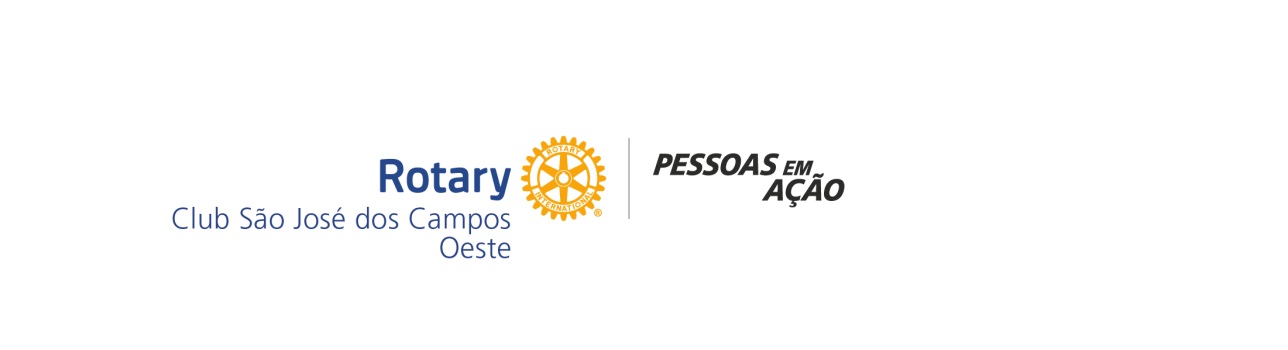 ROTARY INTERNATIONAL – No Brasil
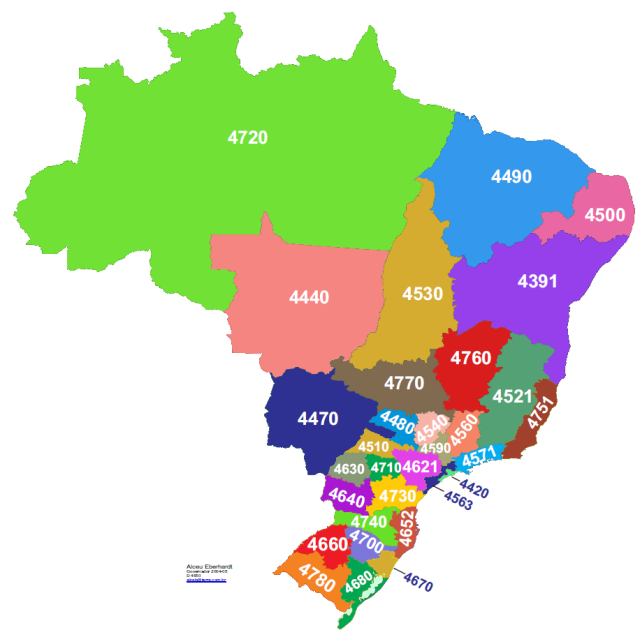 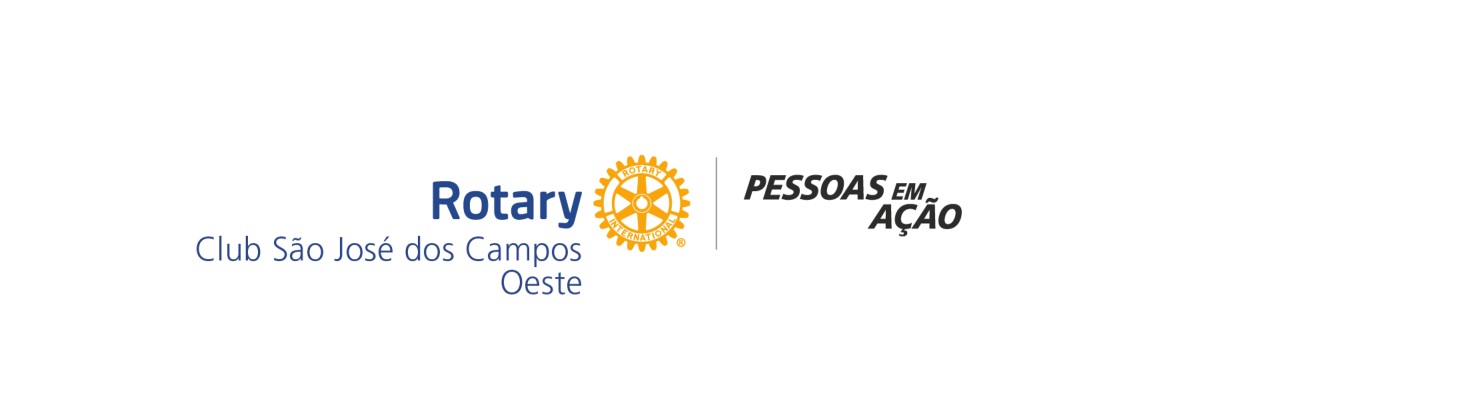 ROTARY INTERNATIONAL
“Seja qual for o significado do Rotary para nós, 
para o mundo ele será conhecido pelos 
resultados que alcançar.” 


                                                                       Paul HarrisFundador do Rotary
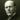 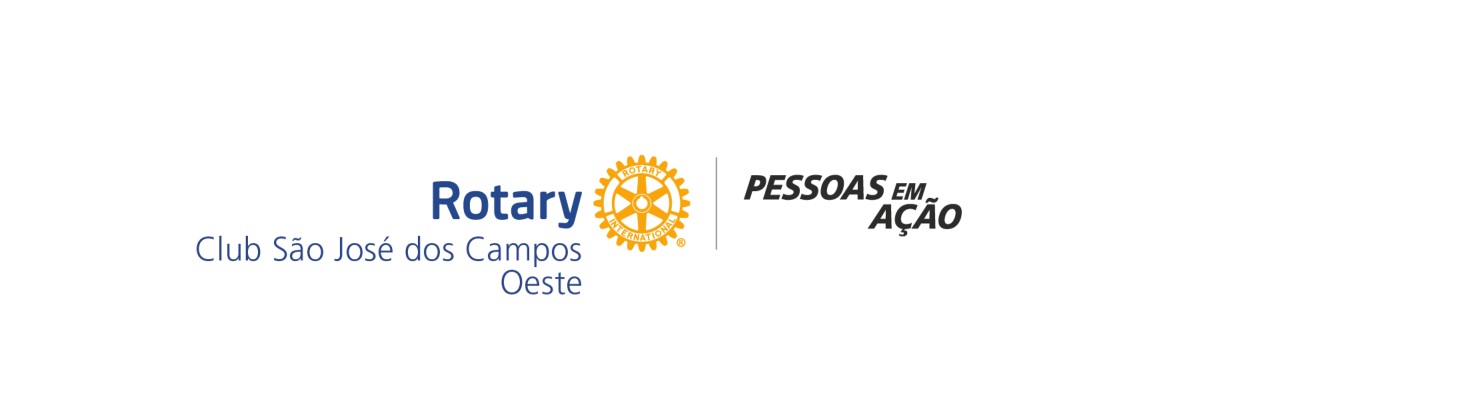 ROTARY INTERNATIONAL  
PROVA QUÁDRUPLA
DO QUE PENSAMOS, DIZEMOS OU FAZEMOS: 

 É a VERDADE? 
2. É JUSTO para todos os interessados? 
3. Criará BOA VONTADE e MELHORES AMIZADES? 
4. Será BENÉFICO para todos os interessados?
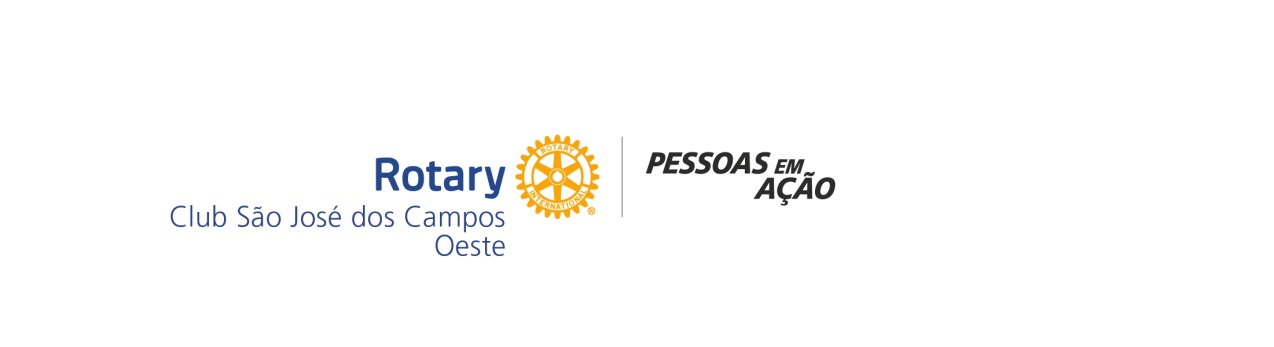 ATIVIDADES E PROJETOS DO CLUBE
AÇÃO COMUNITÁRIA DO BEM – DIA DAS CRIANÇAS
CAMPANHA DIA MUNDIAL DA LIMPEZA
DOAÇÃO DE CADEIRAS DE RODAS
CAMPANHA DE VACINAÇÃO NACIONAL CONTRA A PÓLIOMIELITE
APOIO CAMPANHA MULTIVACINAÇÃO










PARCERIA: Rede Supermercados Extra e Casa da Amizade de SJCampos
TOTAL DE DOAÇÕES: 
400 kg de alimentos
Brinquedos diversos
COMUNIDADES ASSISTIDAS: 
Campanha SOS Bahia - alimentos
Bairros Bengalar e Freitas – 380 brinquedos
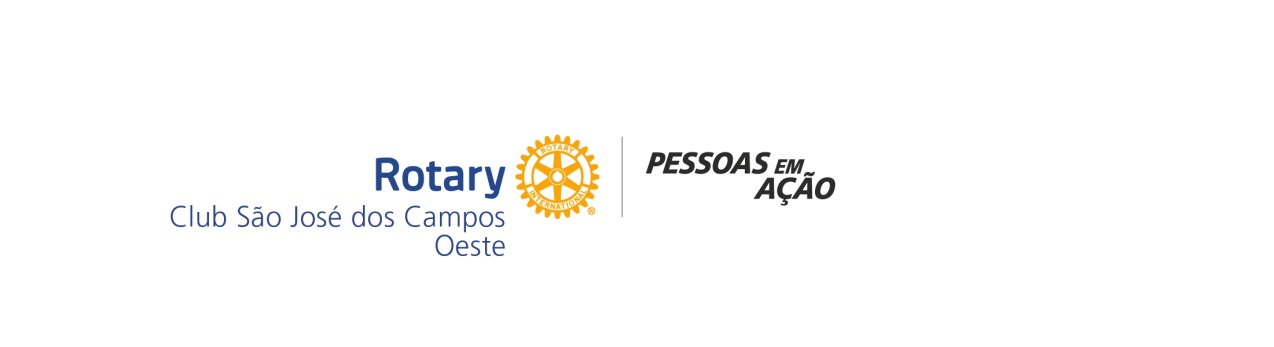 ATIVIDADES E PROJETOS DO CLUBE
CAMPANHA DE REFORMA DA CASA DA AMIZADE DE SJCAMPOS
PROJETO DE INSTALAÇÃO DE BIODIGESTORES
RECUPERAÇÃO DE NASCENTE DO RIO PARAÍBA DO SUL - Subsídio Distrital
DESCARTE SOLIDÁRIO – PROJETO DISTRITAL
Plantio de 1200 mudas na cidade de São jose dos campos
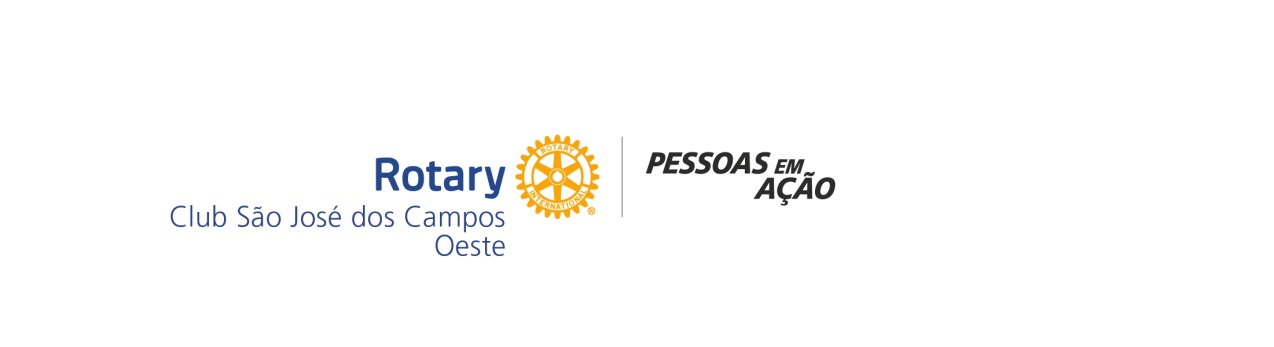 ATIVIDADES E PROJETOS DO CLUBE
1. AÇÃO COMUNITÁRIA DO BEM – DIA DAS CRIANÇAS

PARCERIA: Rede Supermercados Extra e Casa da Amizade de SJCampos
TOTAL DE DOAÇÕES: 
400 kg de alimentos
Brinquedos diversos
COMUNIDADES ASSISTIDAS: 
Campanha SOS Bahia - alimentos
Bairros Bengalar e Freitas – 380 brinquedos
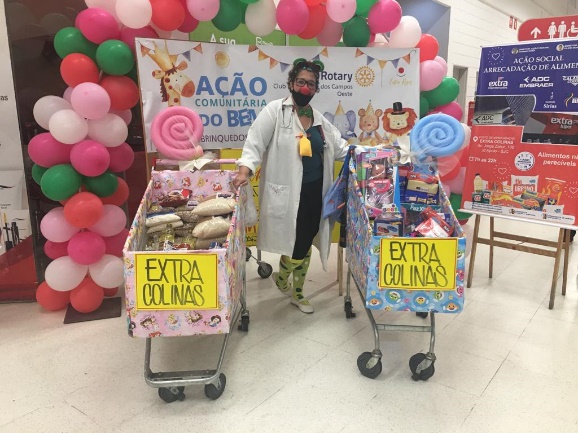 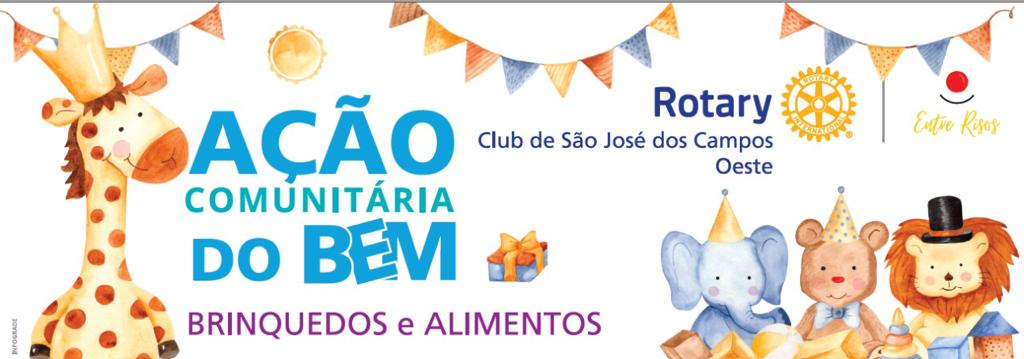 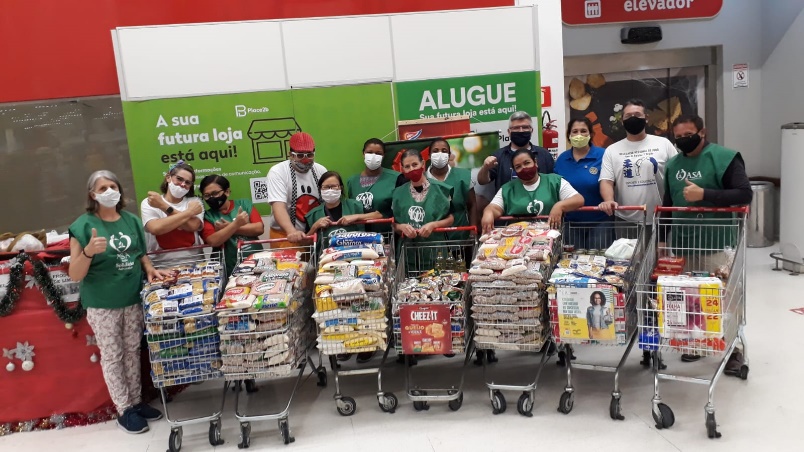 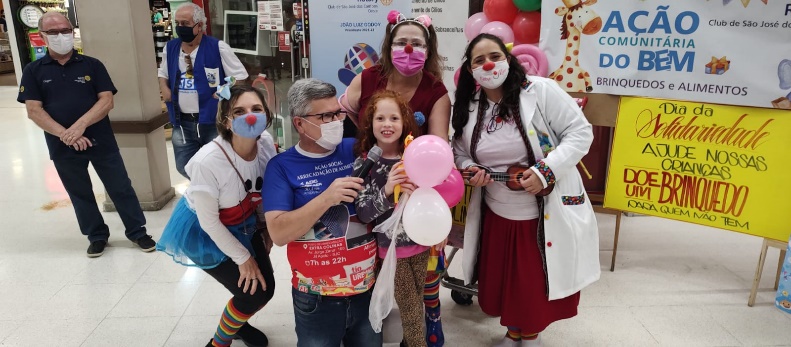 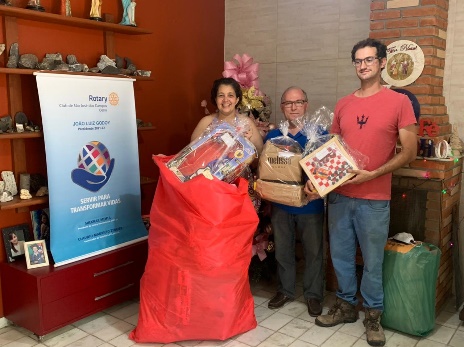 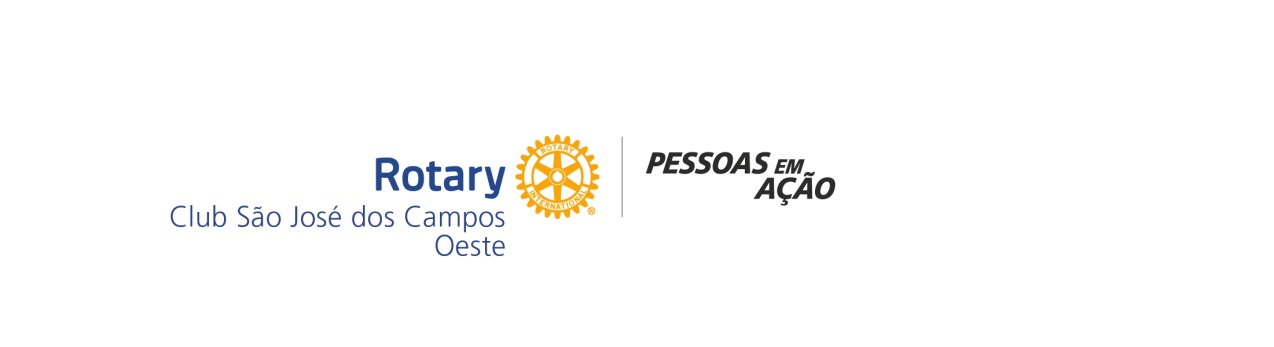 ATIVIDADES E PROJETOS DO CLUBE

AÇÃO COMUNITÁRIA DO BEM – DIA DAS CRIANÇAS (CONTINUAÇÃO)
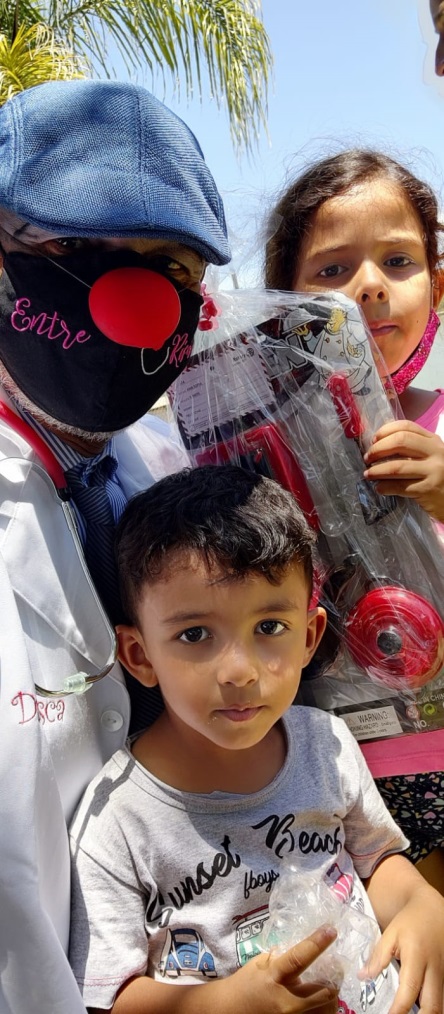 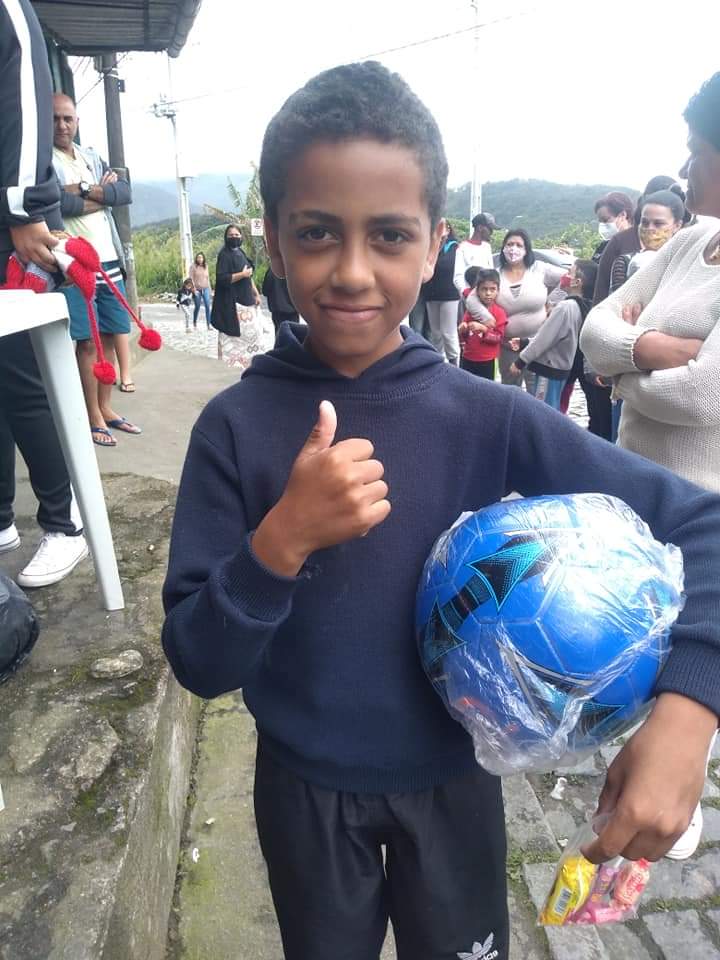 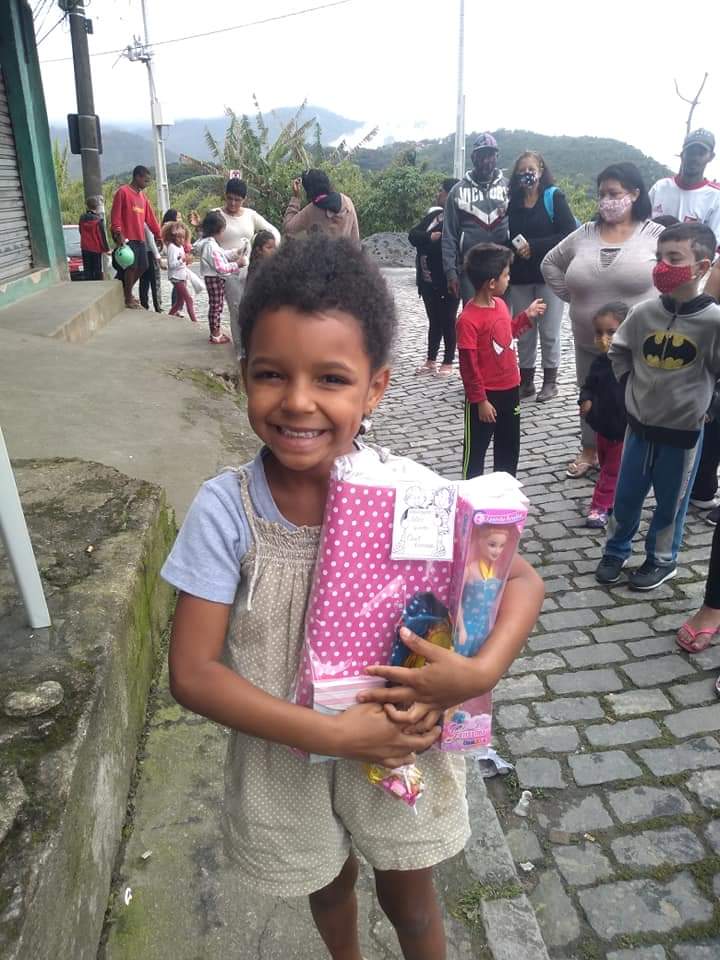 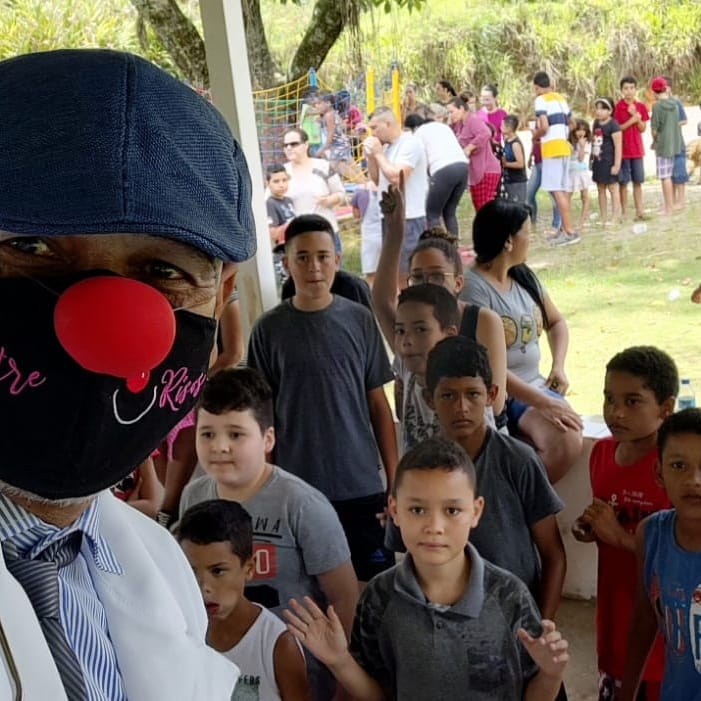 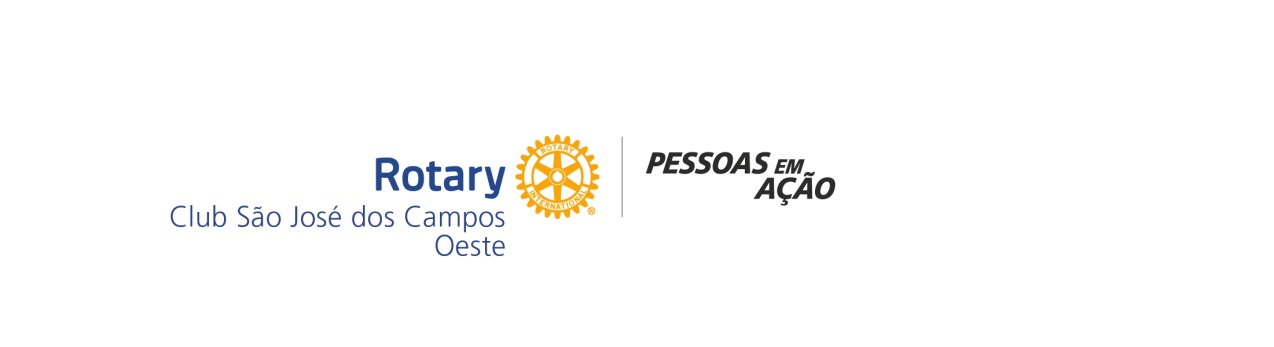 ATIVIDADES E PROJETOS DO CLUBE

AÇÃO COMUNITÁRIA DO BEM – DIA DAS CRIANÇAS (CONTINUAÇÃO)
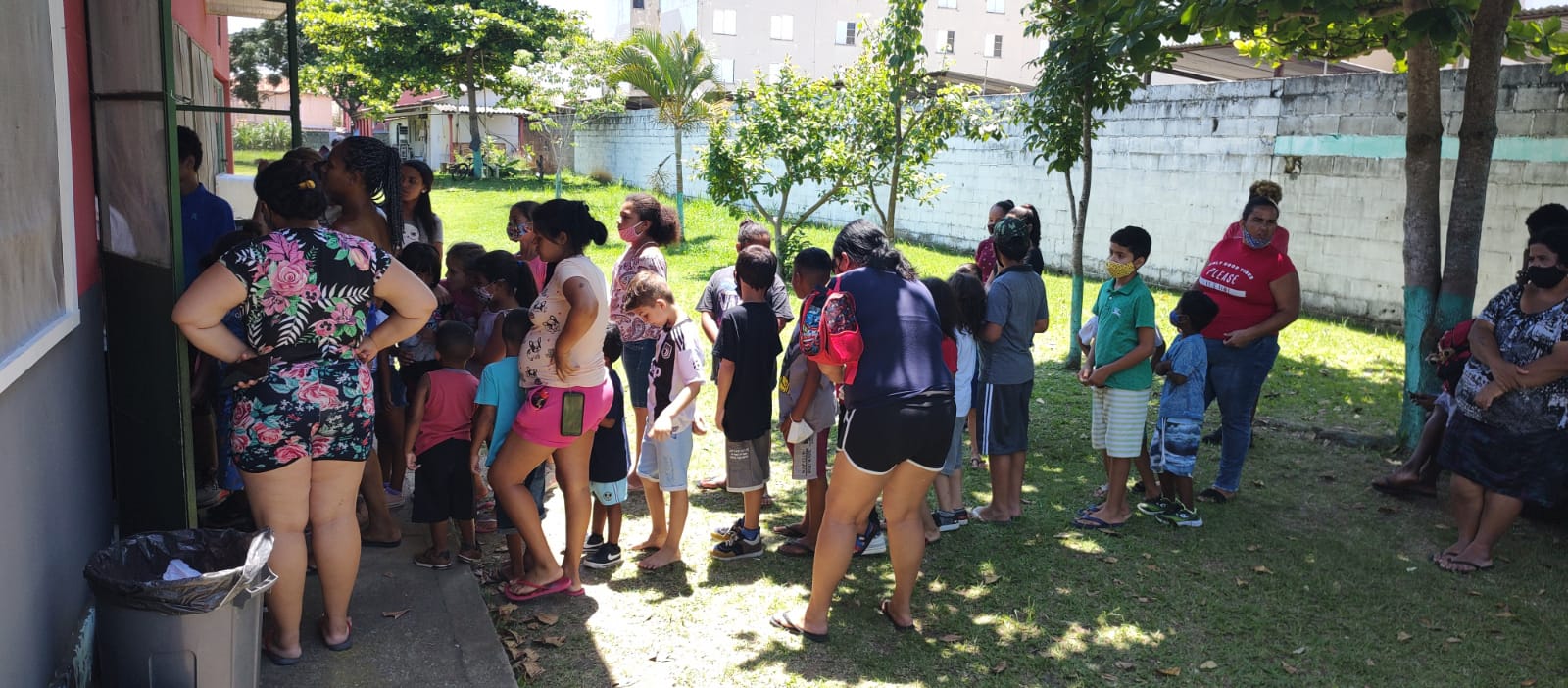 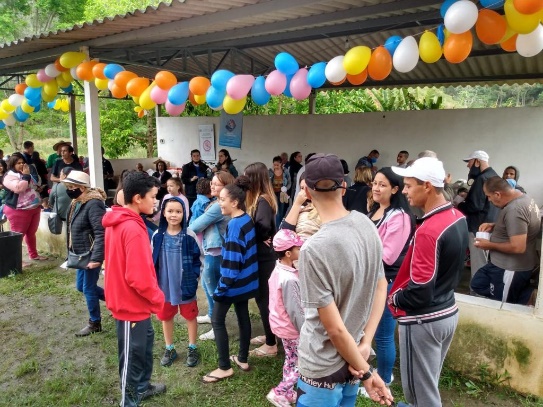 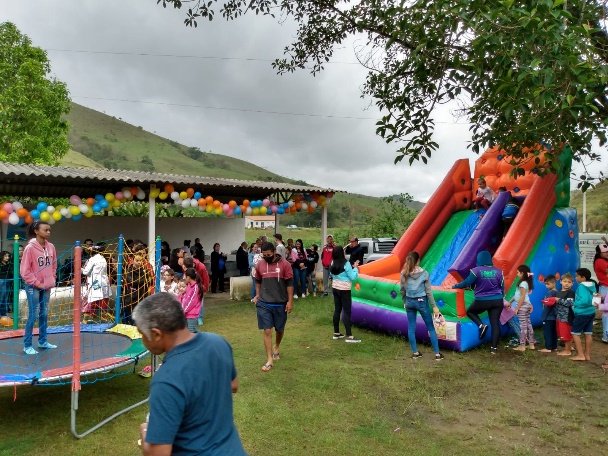 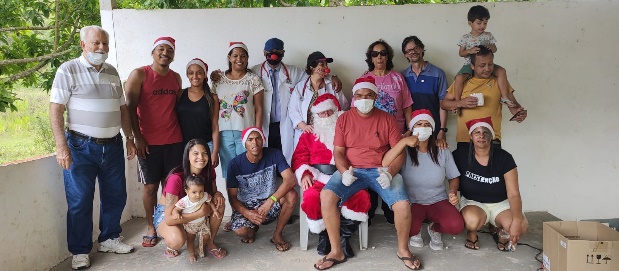 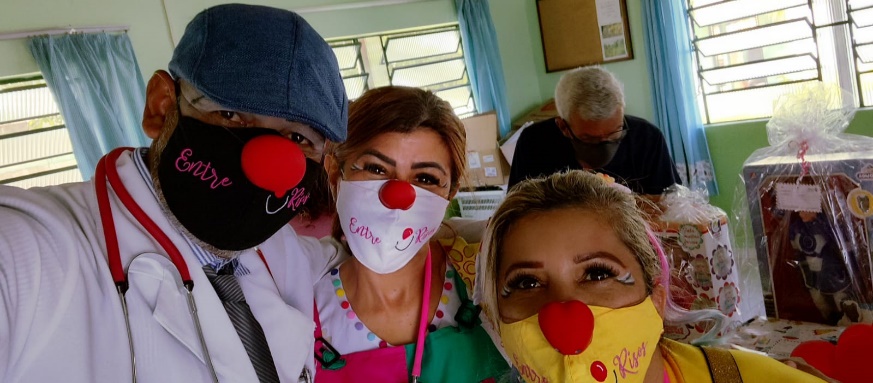 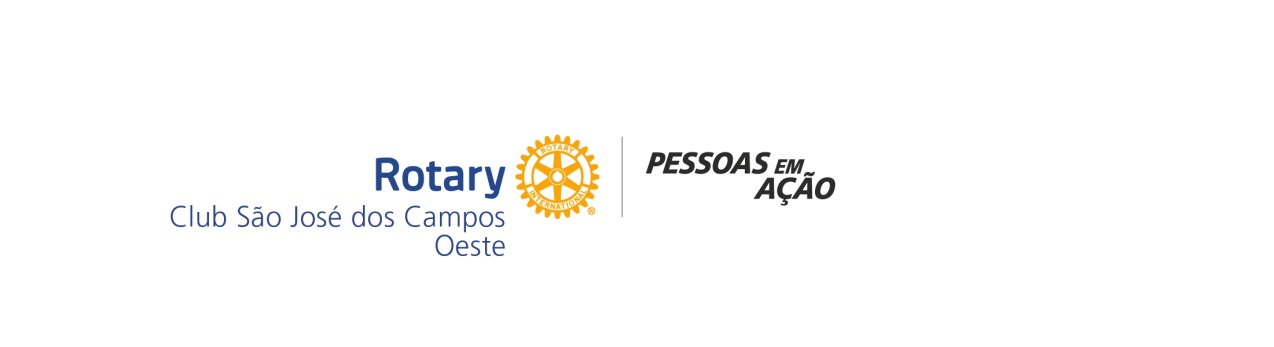 ATIVIDADES E PROJETOS DO CLUBE

2. CAMPANHA DIA MUNDIAL DA LIMPEZA 2021
PARCERIAS: 
Lixo Zero SJCampos 
Rotary Clubs de SJCampos-Leste/Oeste/Colinas
Rotaract Clubs Amigos de Sanja e Universitário Leste
Valle Ambiental
Revista Urbanova
Prefeitura de SJCampos
LOCAL: Parque Ribeirão Vermelho - Urbanova
CONTRIBUIÇÃO DO CLUBE: Divulgação e participação
MATERIAL ELETROELETRÔNICO RECOLHIDO: 1 Ton
TOTAL DE CONTRIBUIÇÃO: R$ 1.600,00
ENTIDADE ASSISTIDA: Grupo de Assistência a Criança com Câncer(GACC – SJC)
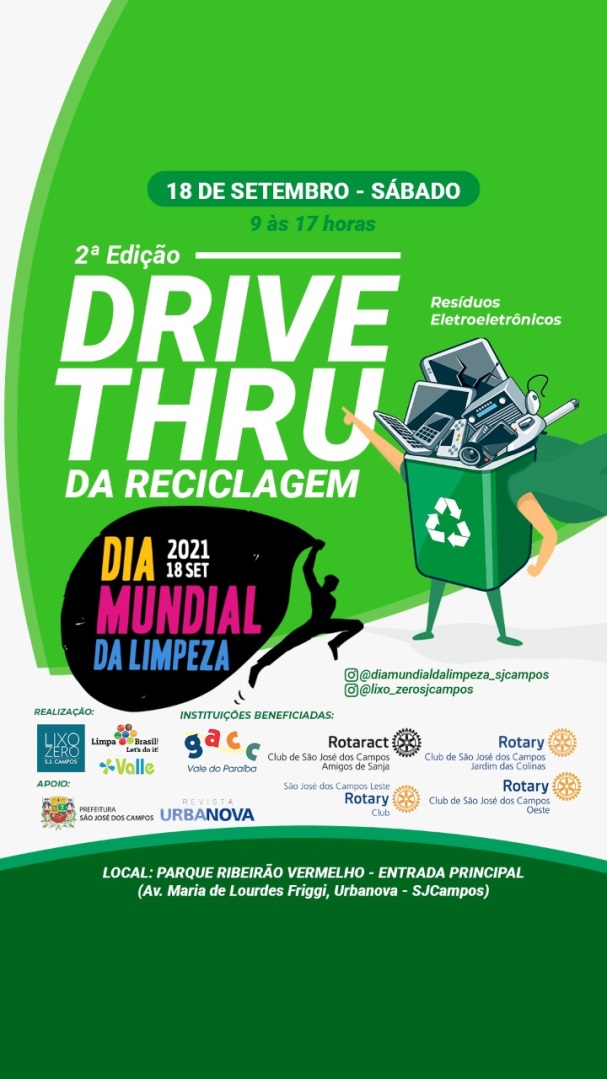 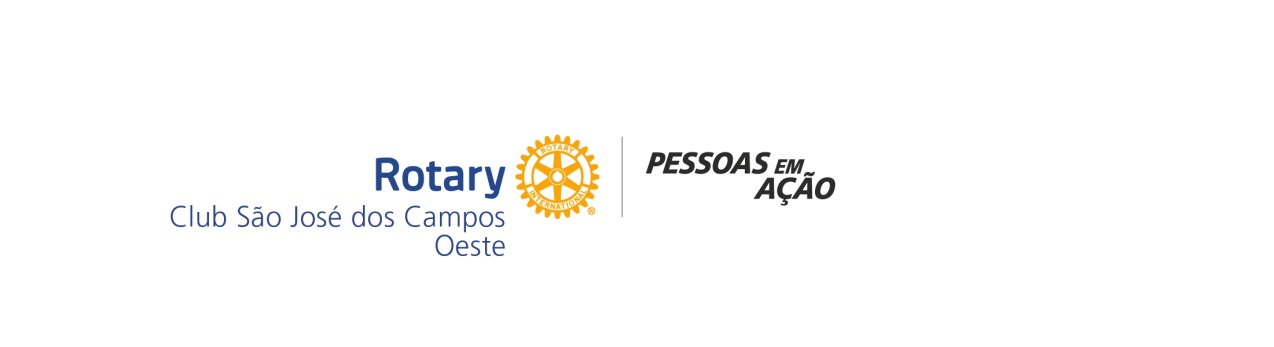 ATIVIDADES E PROJETOS DO CLUBE

CAMPANHA DIA MUNDIAL DA LIMPEZA 2021 (CONTINUAÇÃO)
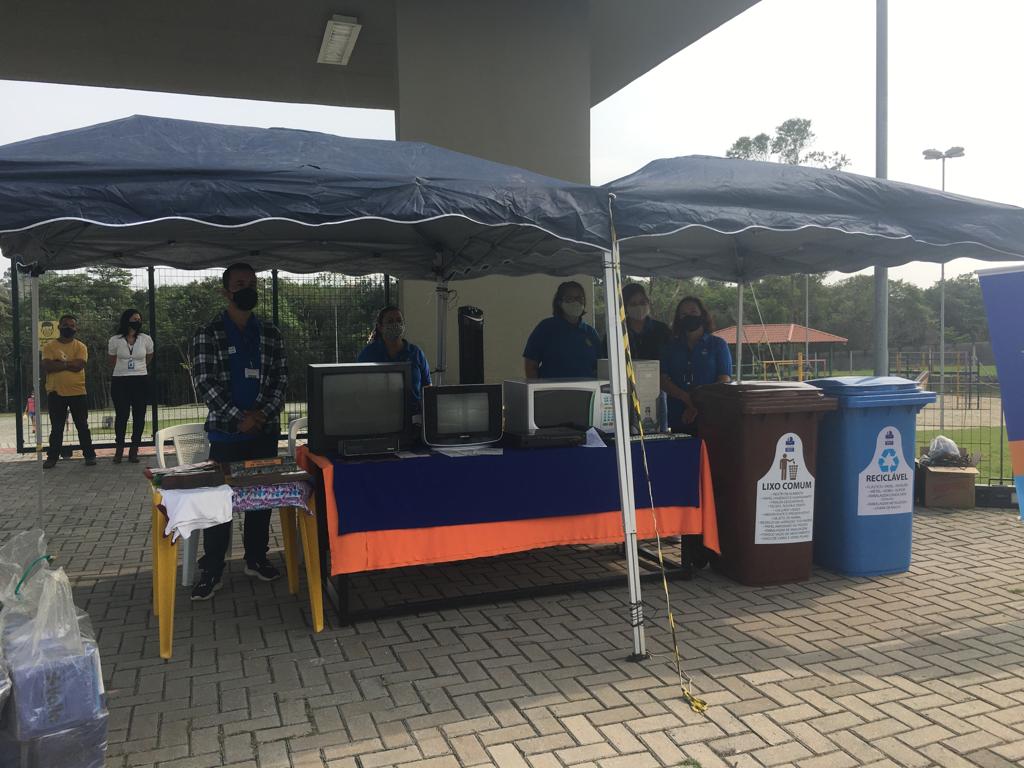 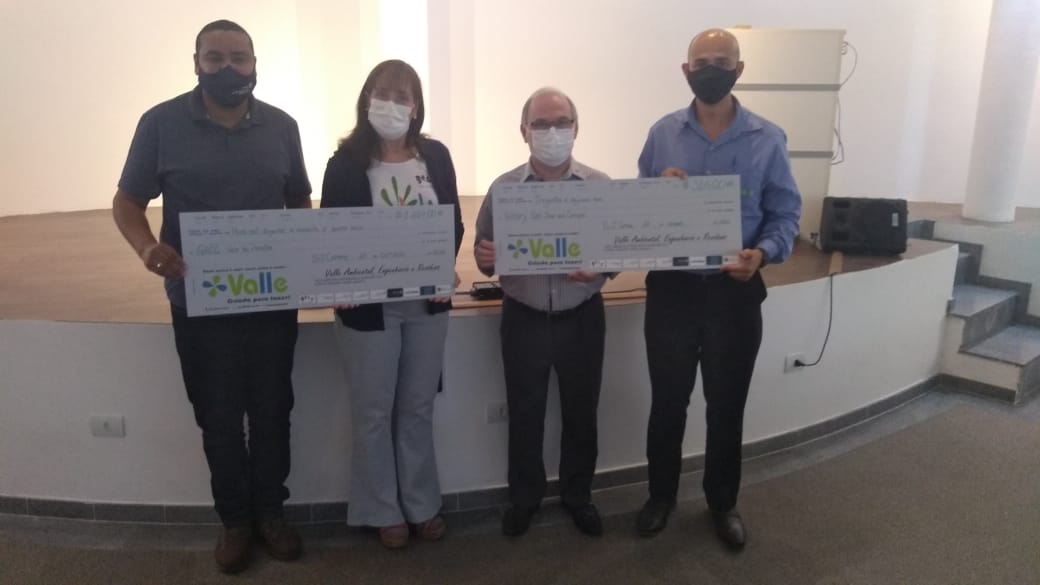 Stand de recolhimento
Diretora do GACC recebendo os cheques das contribuições
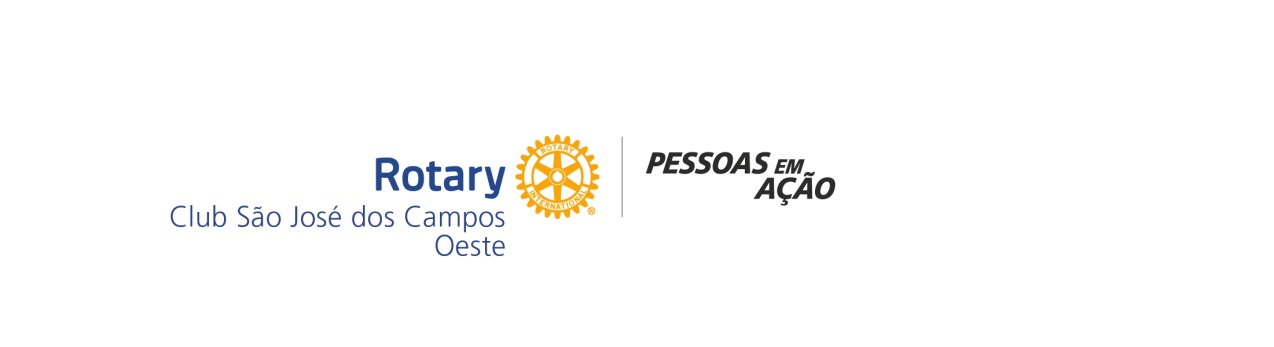 ATIVIDADES E PROJETOS DO CLUBE

 CAMPANHA DIA MUNDIAL DA LIMPEZA 2022

PARCERIAS: 
Lixo Zero SJCampos 
Rotary Clubs de SJCampos
Valle Ambiental
Revista Urbanova
Prefeitura de SJCampos
DATA: 17 de setembro de 2022
LOCAL: Parque Vicentino Aranha - SJCampos
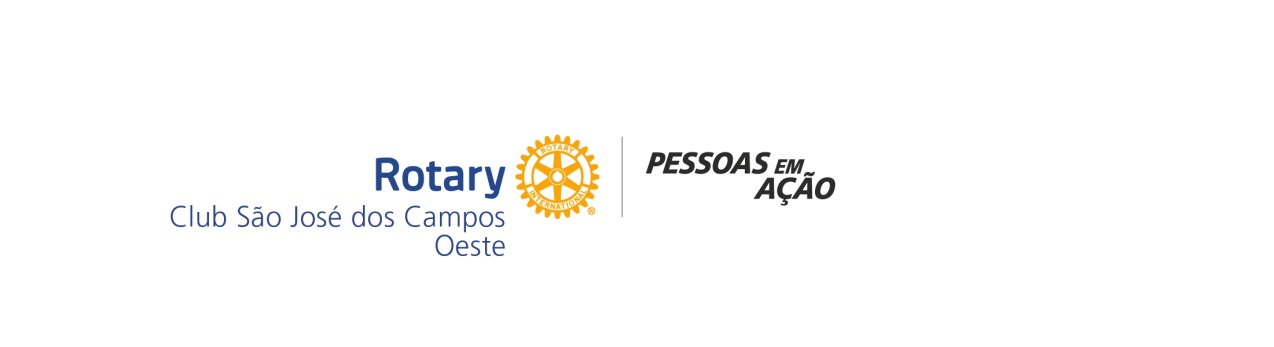 ATIVIDADES E PROJETOS DO CLUBE

3. DOAÇÃO DE CADEIRAS DE RODAS

PARCERIAS: RC de SJCampos-Oeste e Lojas Cem
TOTAL DE CONTRIBUIÇÃO: 4 cadeiras de rodas
ENTIDADE ASSISTIDA: GACC - SJCampos
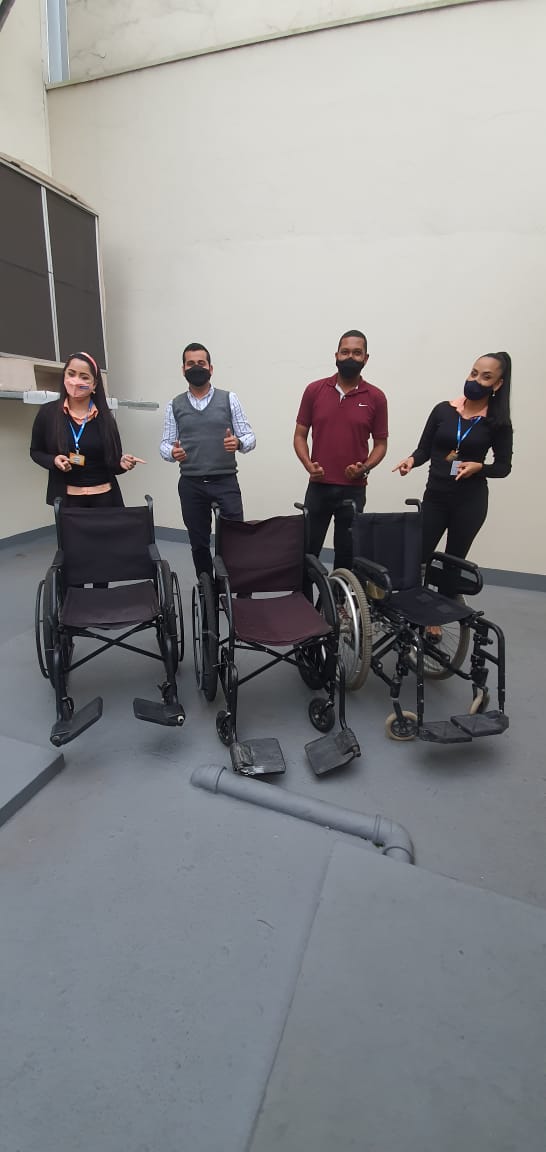 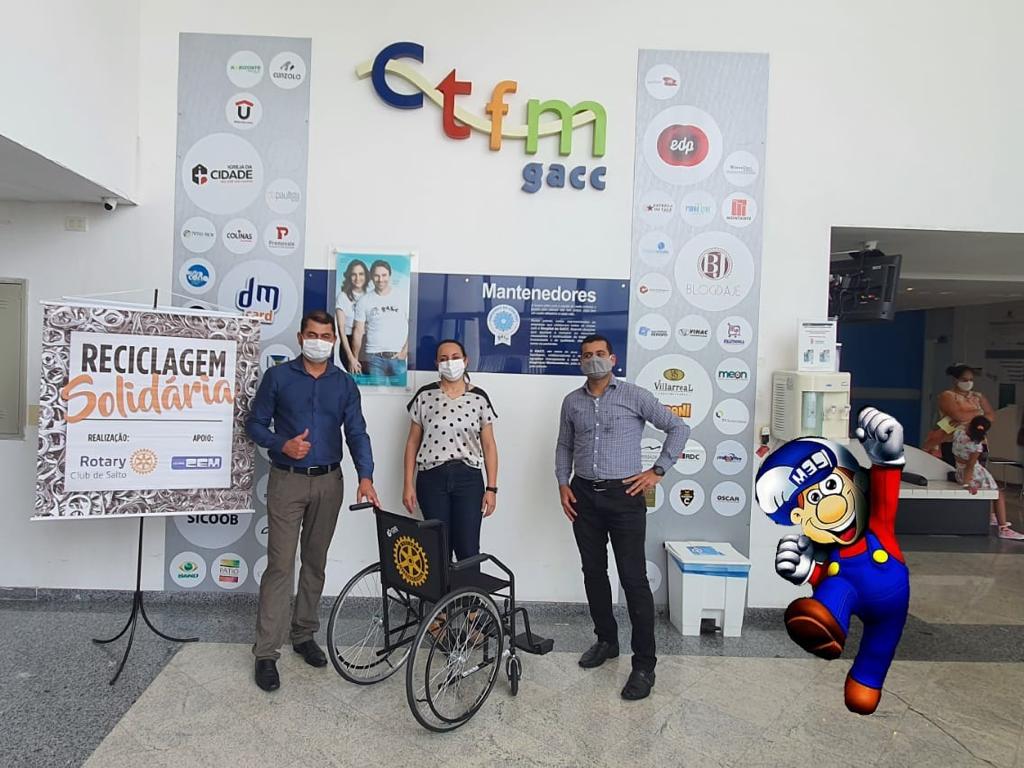 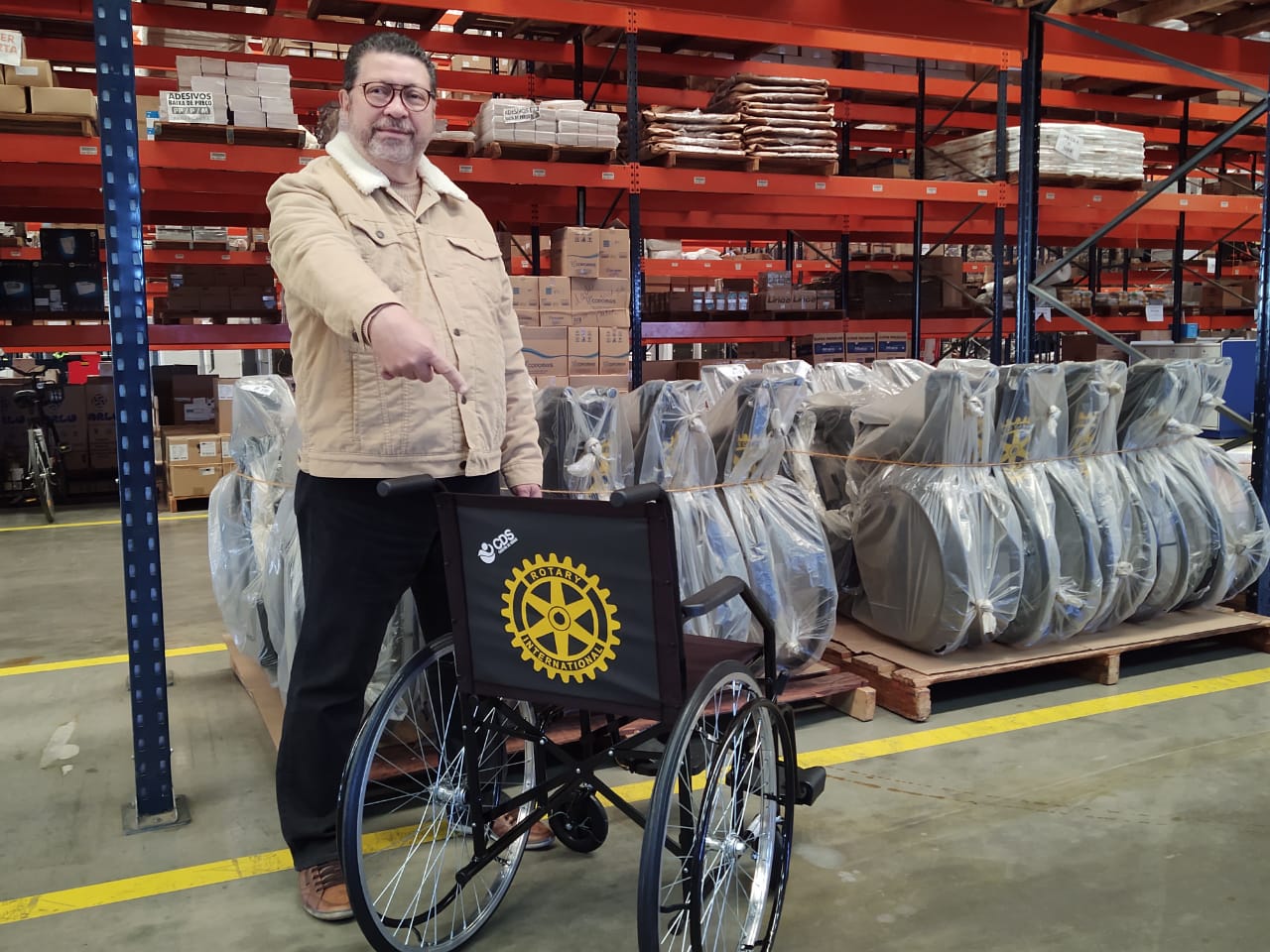 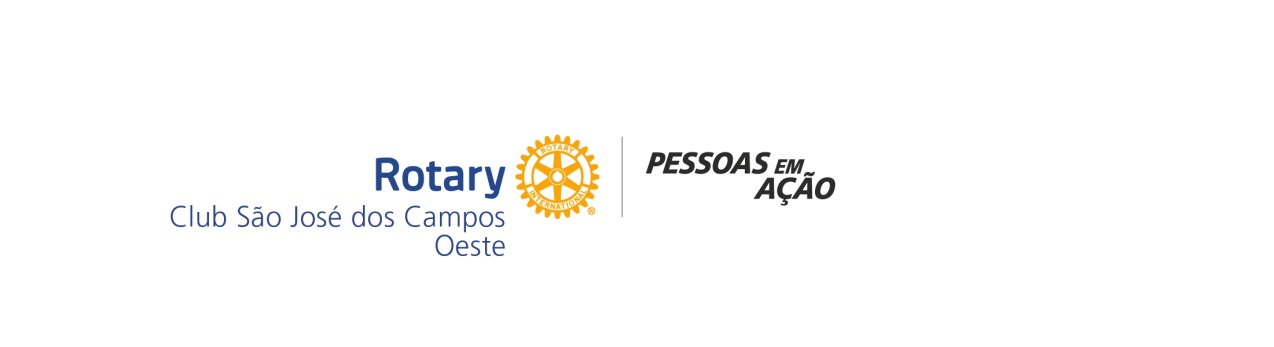 ATIVIDADES E PROJETOS DO CLUBE

4. CAMPANHA DE VACINAÇÃO NACIONAL CONTRA A PÓLIOMIELITE

PARCERIA: TVI – Rádio e TV Imprensa de SJCampos 
APOIO: Ferreira Leite - Jornalista e Radialista
CONTRIBUIÇÃO DO CLUBE: 
Apoiar e divulgar a campanha através da rádio
Envolver e conscientizar os pais durante a campanha
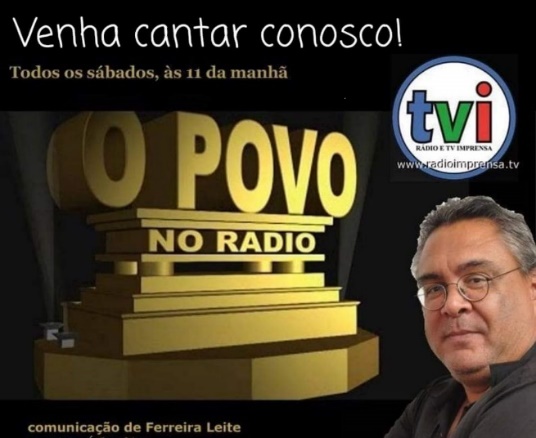 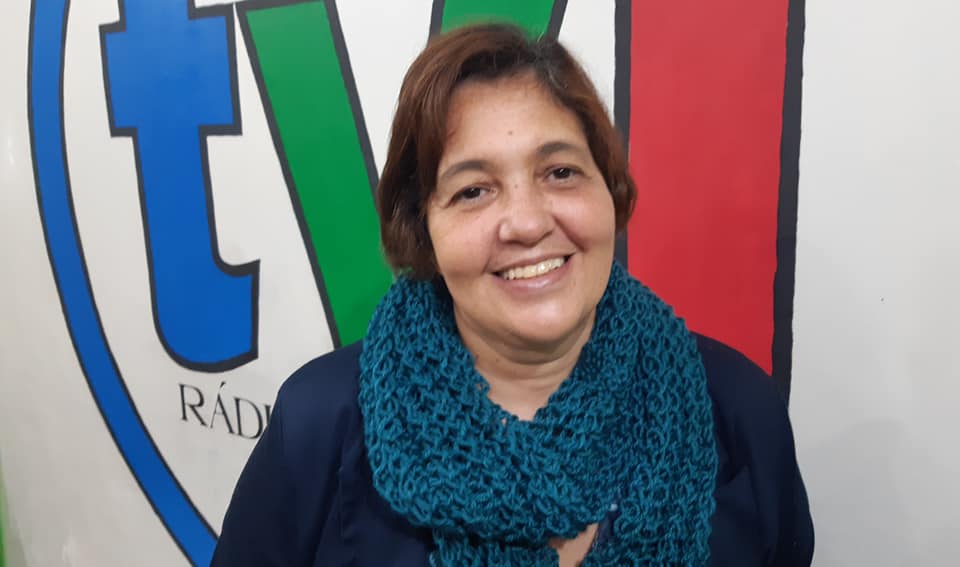 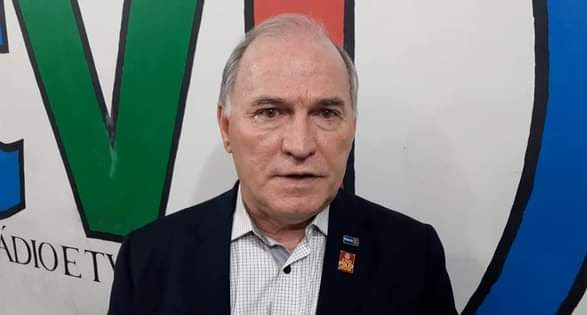 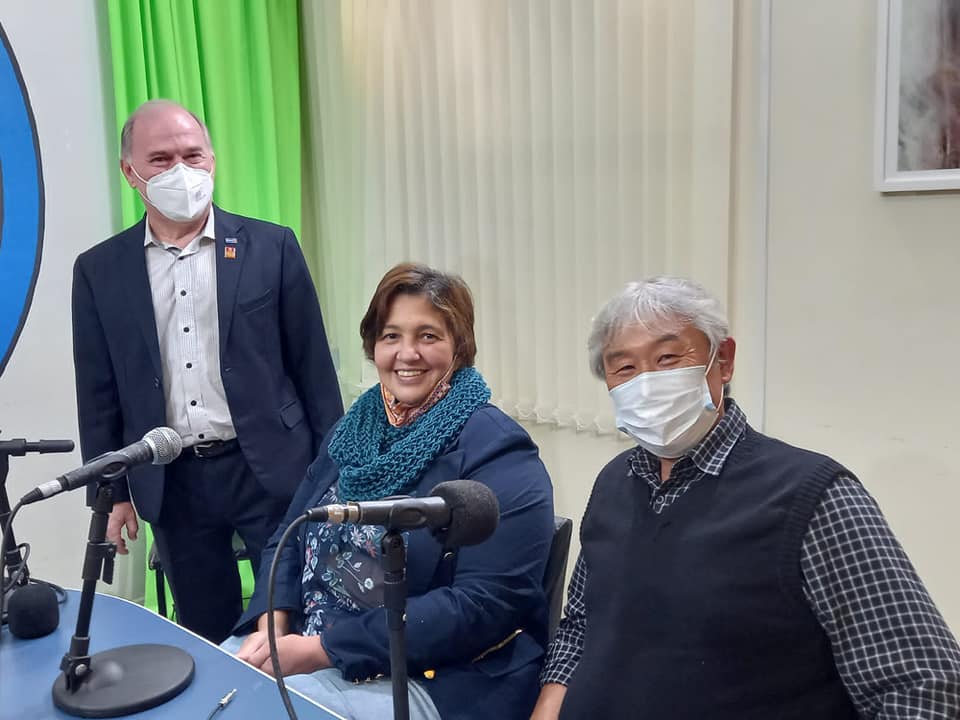 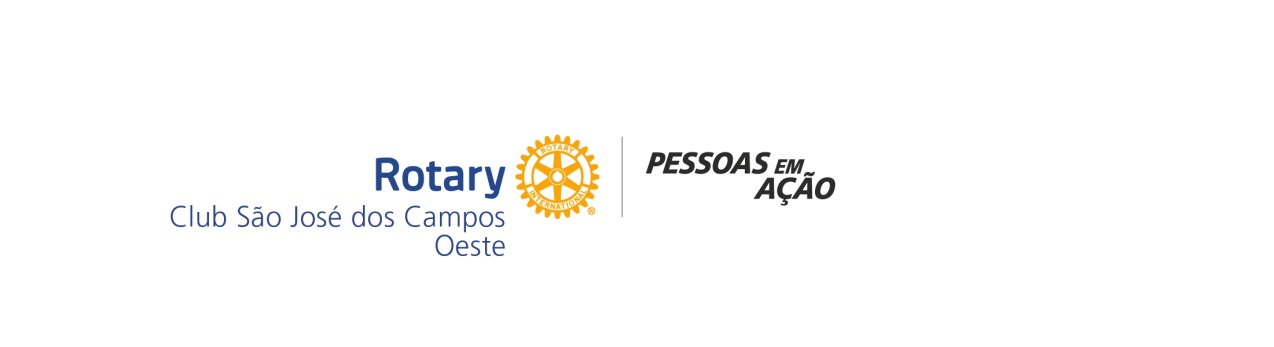 ATIVIDADES E PROJETOS DO CLUBE

5. APOIO CAMPANHA MULTIVACINAÇÃO

PARCERIAS: RC de SJC-Oeste, Grupo Entre Risos e UPA do Bosque dos Eucaliptos
APOIO: Conscientização, incentivo e psicológico
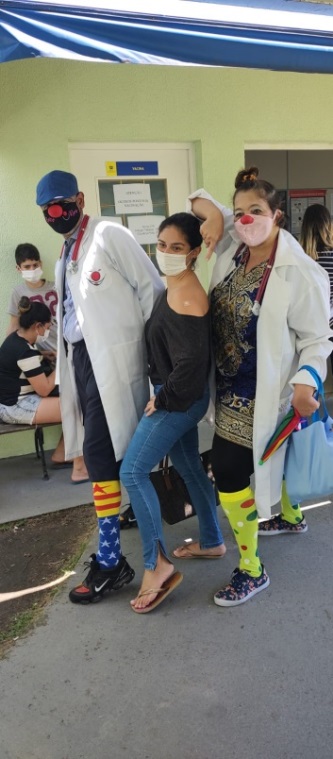 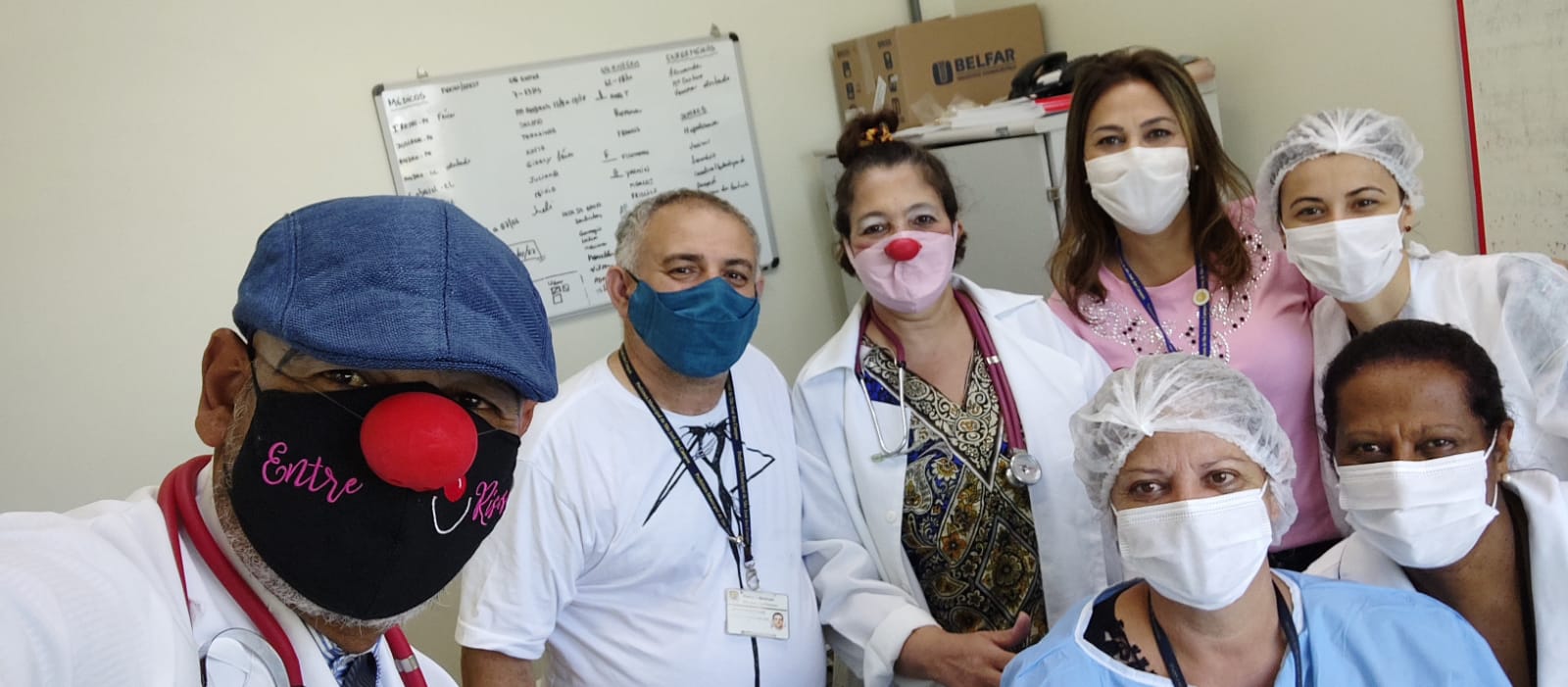 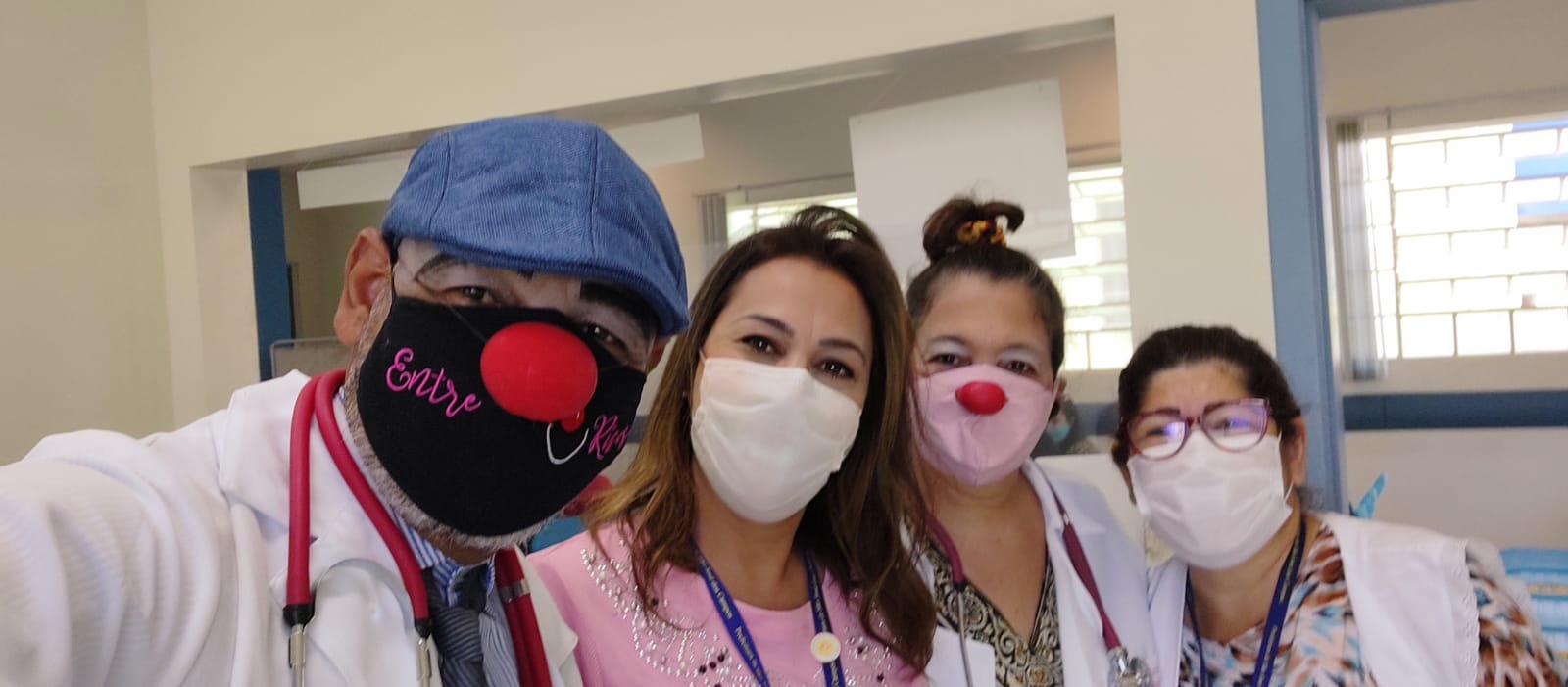 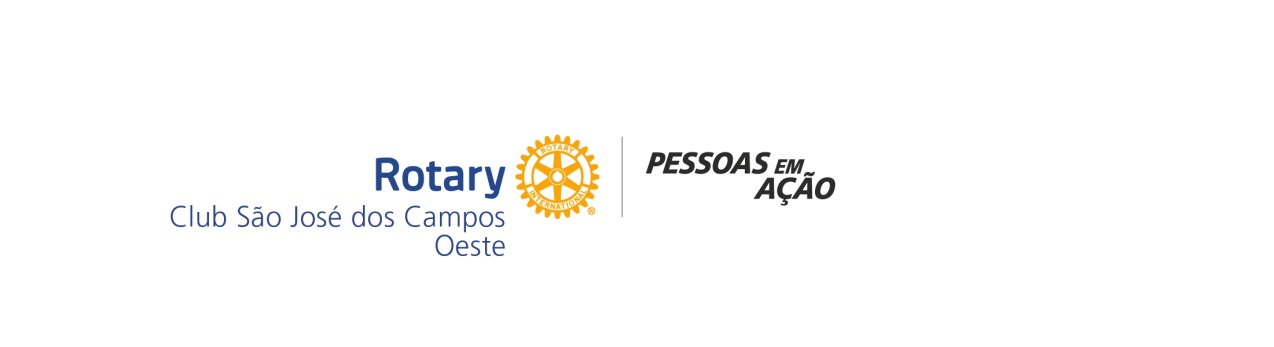 ATIVIDADES E PROJETOS DO CLUBE

6. PROJETO DE INSTALAÇÃO DE BIODIGESTORES

PARCERIA: Bio Movement Ambiental – Representante da Homebiogas de Israel
OBJETIVO: Transformar resíduos de alimentos orgânicos e fezes em biogás e biofertilizante naturais, através da biodigestão anaeróbica 
COMUNIDADES FAVORECIDAS: Ribeirinhas, rurais
SUBSÍDIO GLOBAL: Será necessário
STATUS DO PROJETO: Standby
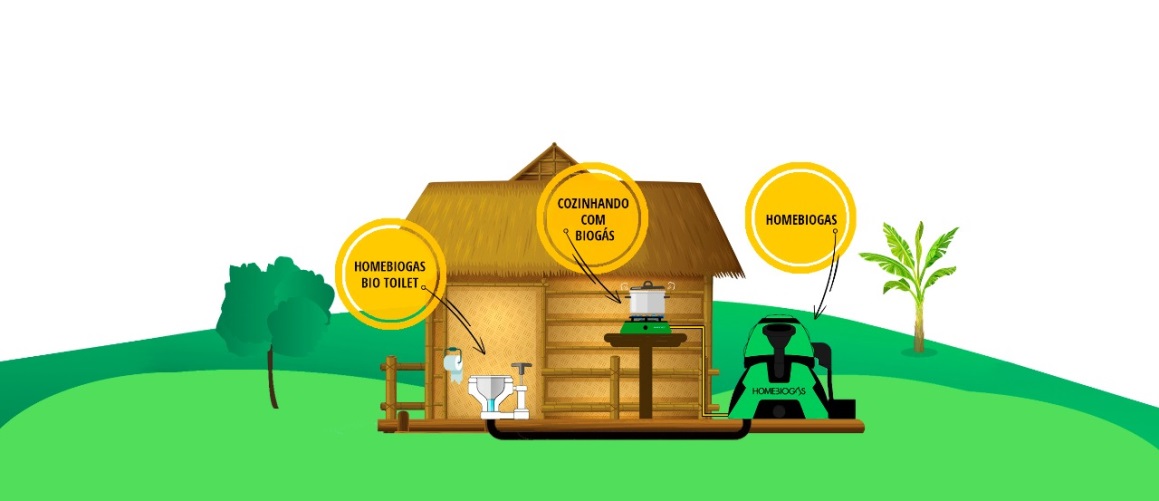 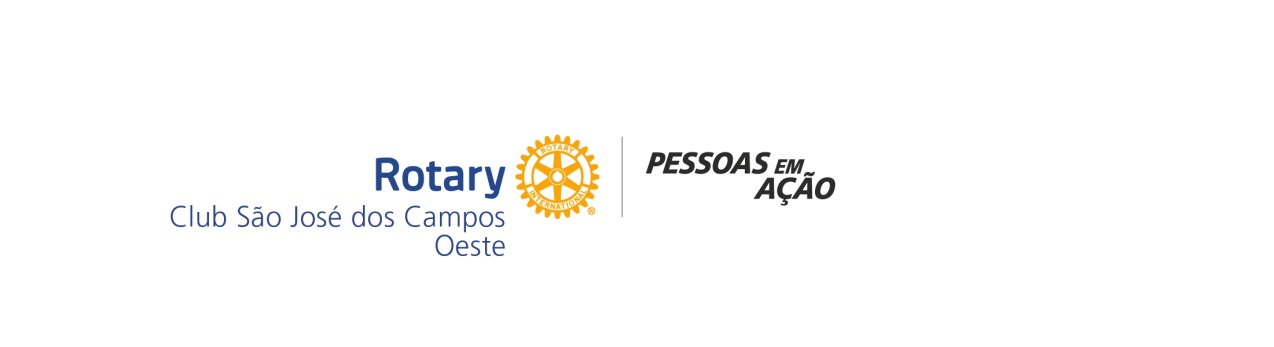 ATIVIDADES E PROJETOS DO CLUBE

PROJETO DE INSTALAÇÃO DE BIODIGESTORES (CONTINUAÇÃO)
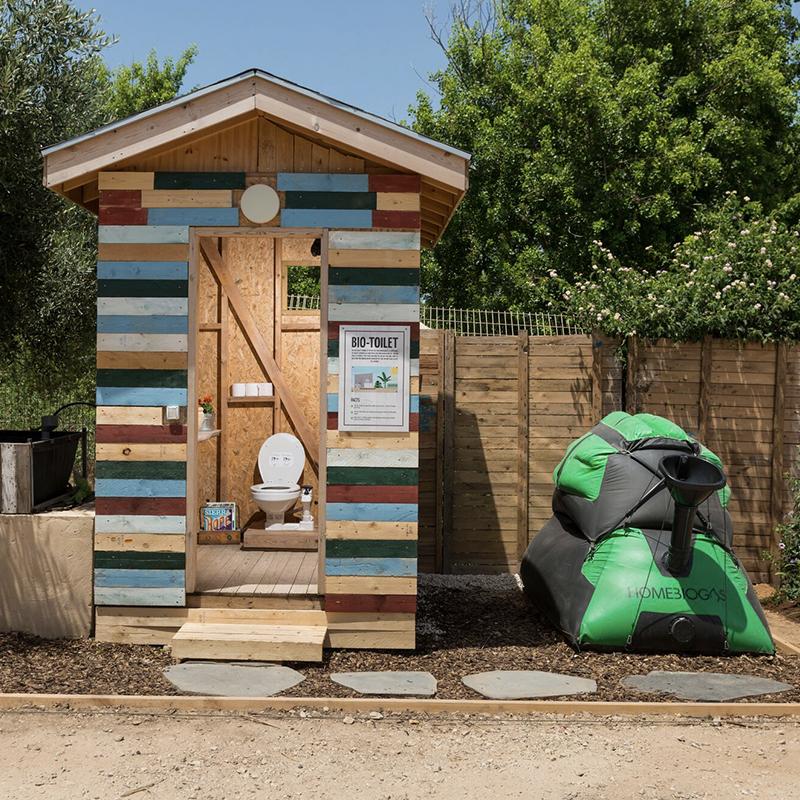 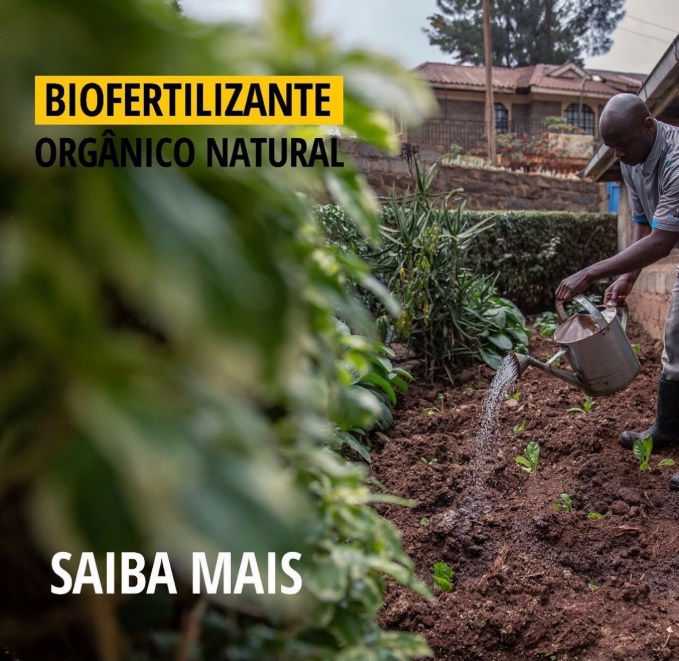 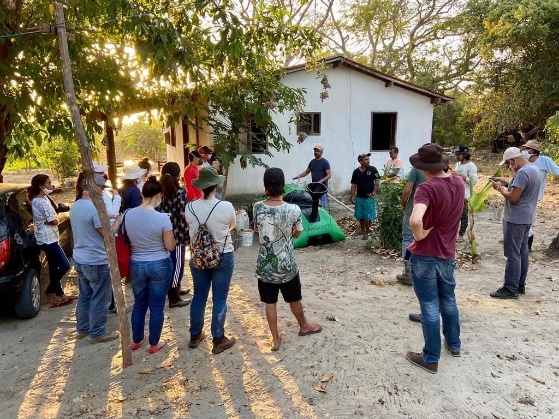 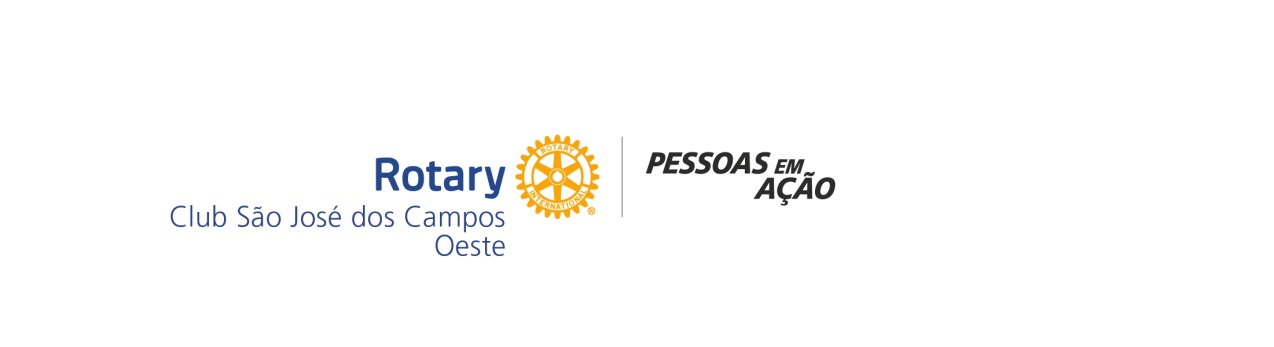 ATIVIDADES E PROJETOS DO CLUBE

7. CAMPANHA DE REFORMA DA CASA DA AMIZADE DE SJCAMPOS

PARCERIAS: Rotary Clubs e Casa da Amizade de SJCampos 
OBJETIVO: Substituir na primeira etapa da reforma parte do forro de madeira por material PVC, refazer instalação elétrica e melhorar sistema de calhas de captação de água
PARTICIPANTE: ORBITAL ENGENHARIA 
STATUS DA CAMPANHA: Não finalizada (em negociação)
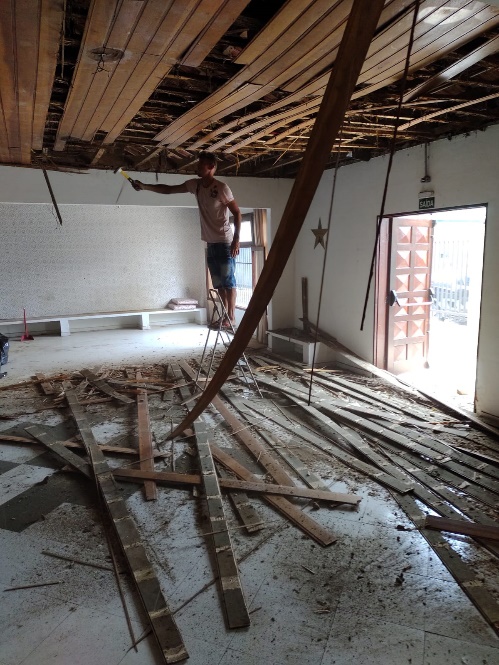 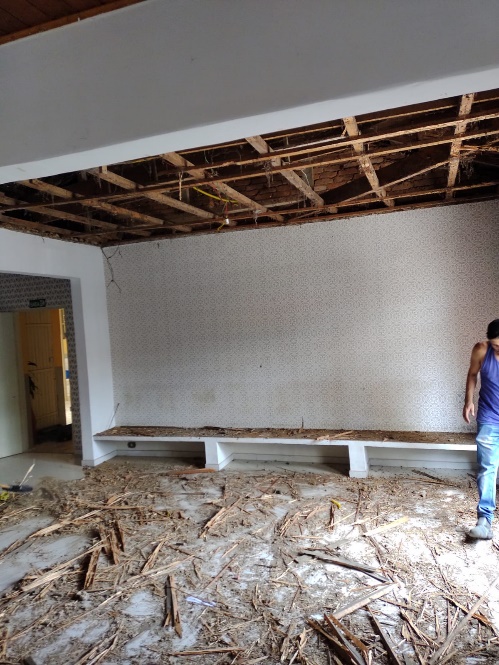 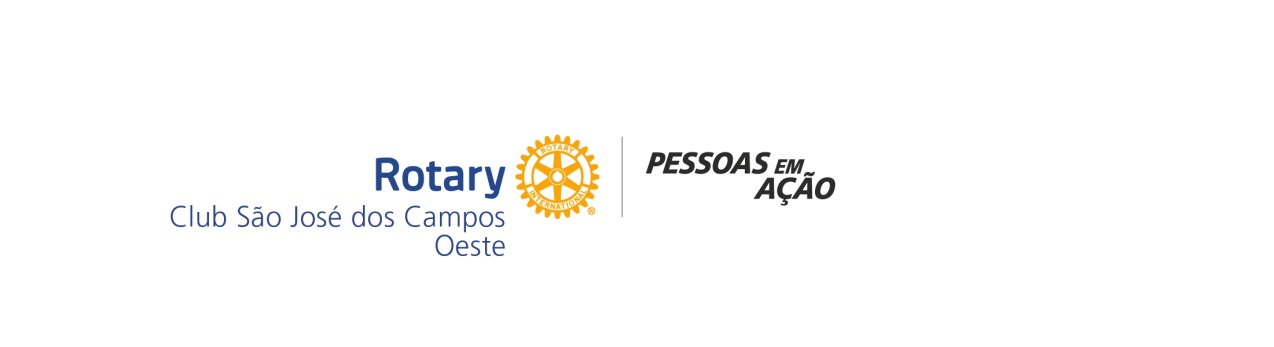 ATIVIDADES E PROJETOS DO CLUBE

8. RECUPERAÇÃO DE NASCENTE DO RIO PARAÍBA DO SUL - Subsídio Distrital -

PARCERIA: Secretaria do Meio Ambiente de SJC
LOCAL: Bairro Jardim Guimarães - SJCampos
CONTRIBUIÇÃO DO CLUBE: 
Material cerâmico de acabamento
R$ 7.000,00
+ de 300 horas de trabalho
MELHORIAS IMPLANTADAS: Plantio de árvores, urbanização, iluminação, restauração de alvenaria e rampa de acesso
PÚBLICO ENVOLVIDO/FAVORECIDO: 200 alunos de Escolas locais e 150 famílias da comunidade
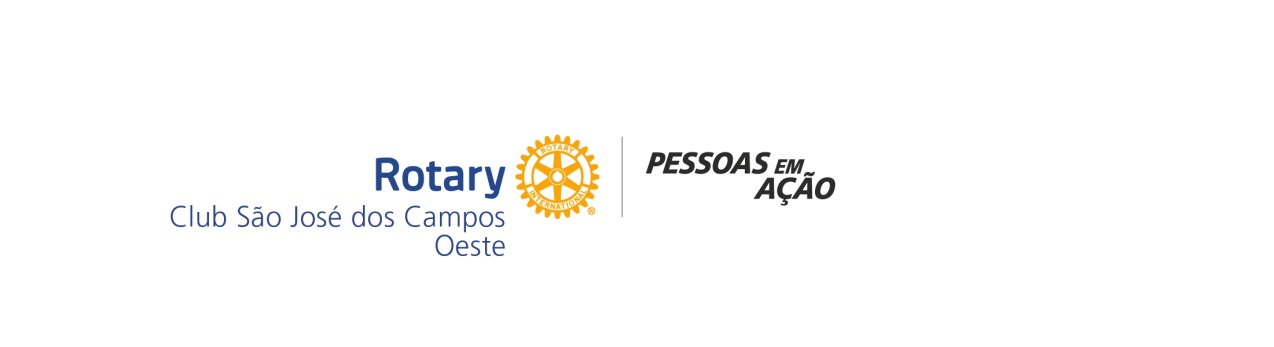 ATIVIDADES E PROJETOS DO CLUBE

9. DESCARTE SOLIDÁRIO – PROJETO DISTRITAL

PARCERIA: Distrito 4.571 com a Green Eletron 
ENVOLVIMENTO: Família rotária do Distrito 4.571
CONTRIBUIÇÃO DO CLUBE: 
Apoiar iniciativa
Divulgação e envolvimento da comunidade
Angariar recursos financeiros para instituições locais
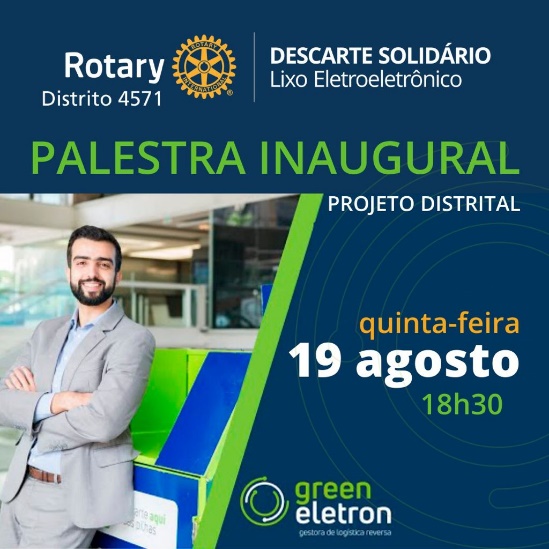 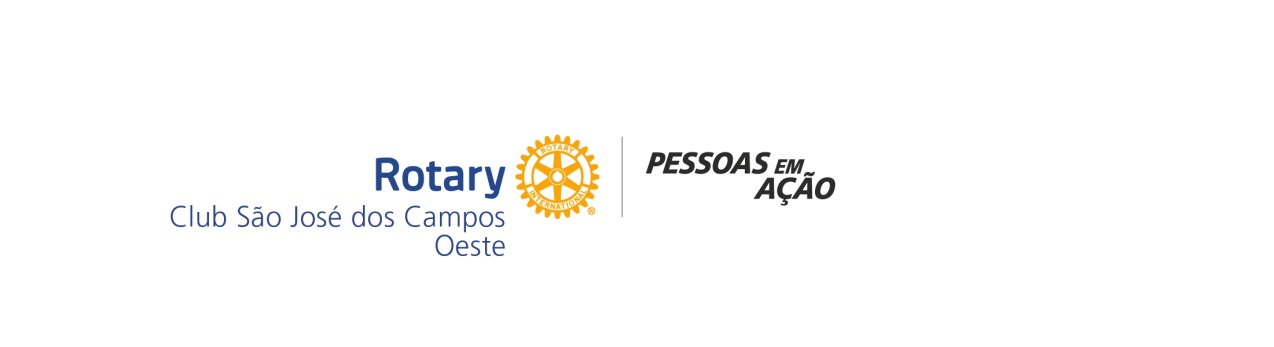 ATIVIDADES E PROJETOS DO CLUBE

10. Plantio de mudas – Plantando Árvores Plantando vidas

PARCERIA: 8 clube de SJC, Rotaract, Prefeitura, CAEB, CEDAE 
ENVOLVIMENTO: Família rotária do Distrito 4.571
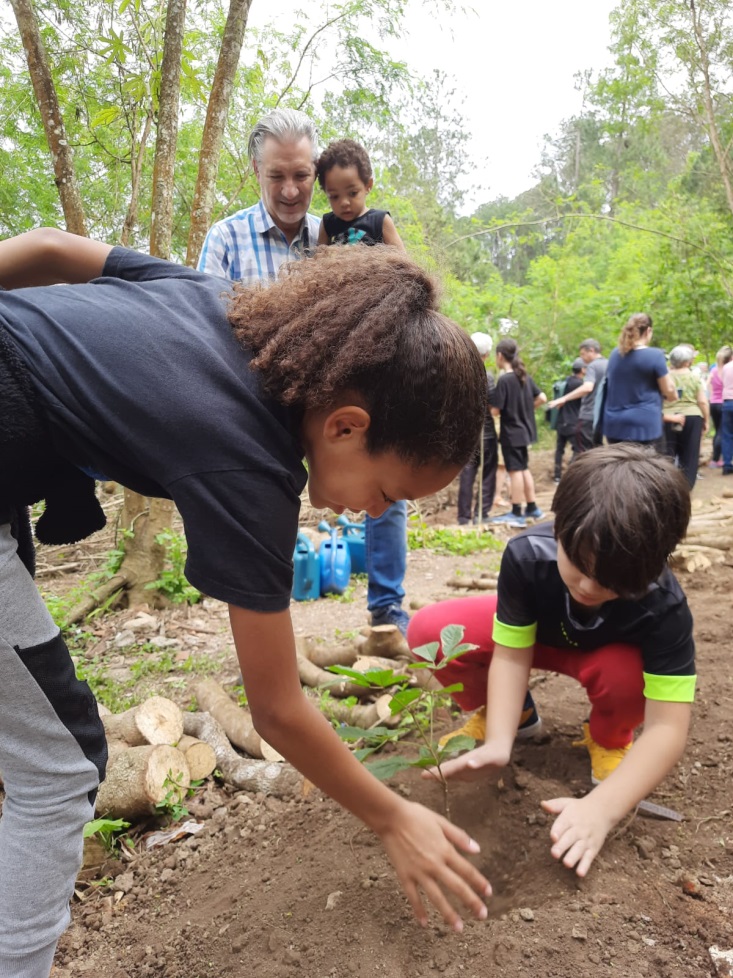 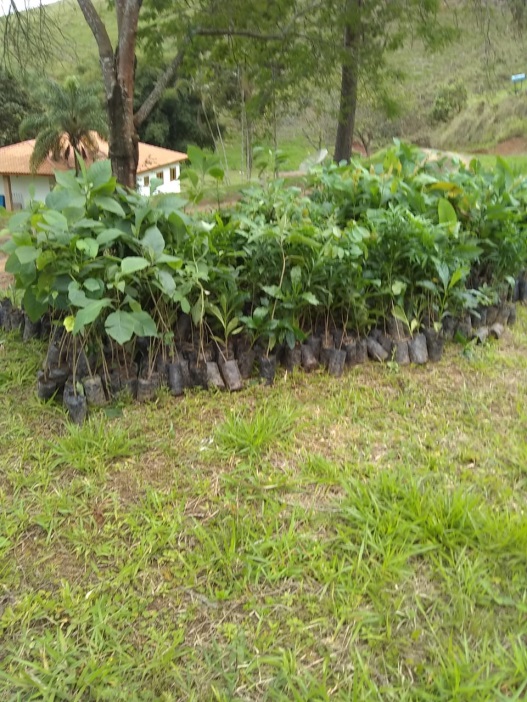 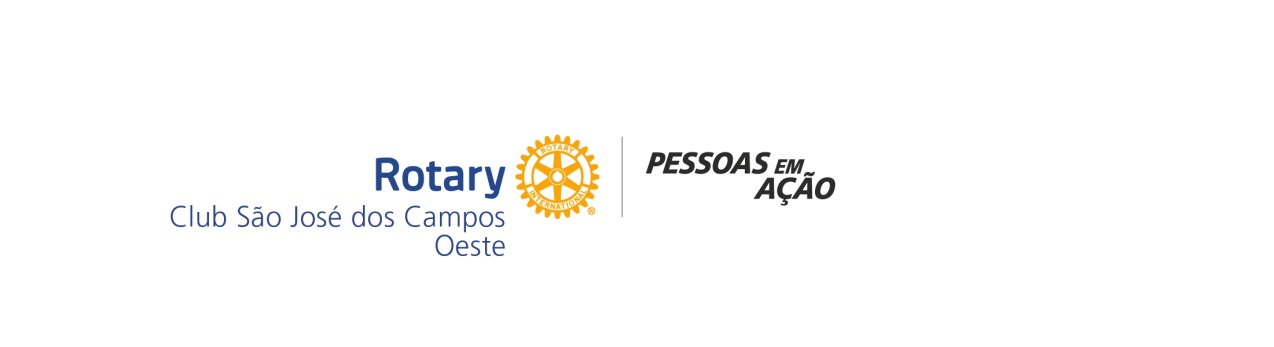 ATIVIDADES E PROJETOS DO CLUBE

9. Plantio de mudas – Plantando Árvores Plantando vidas

(CONTINUAÇÃO)
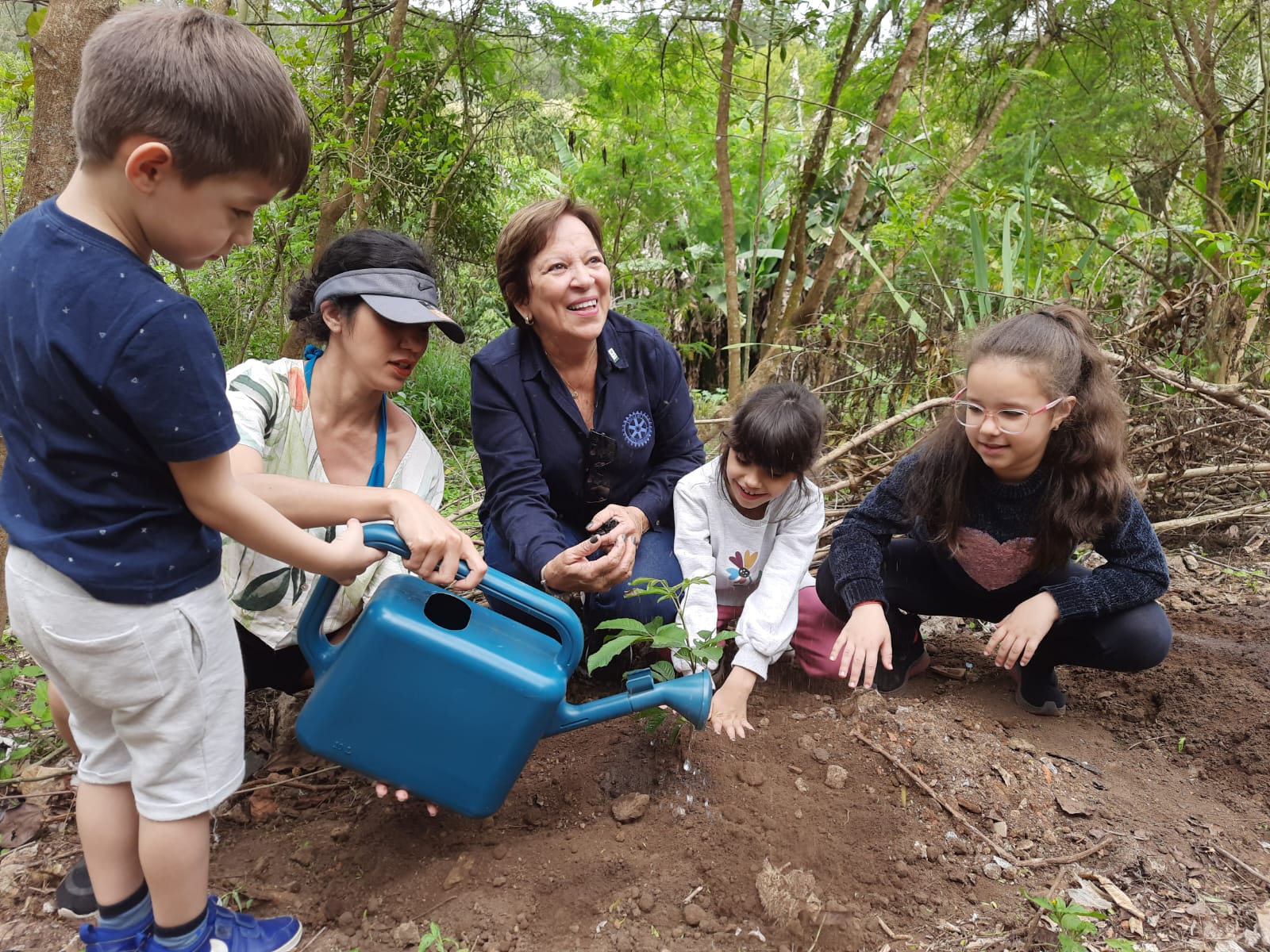 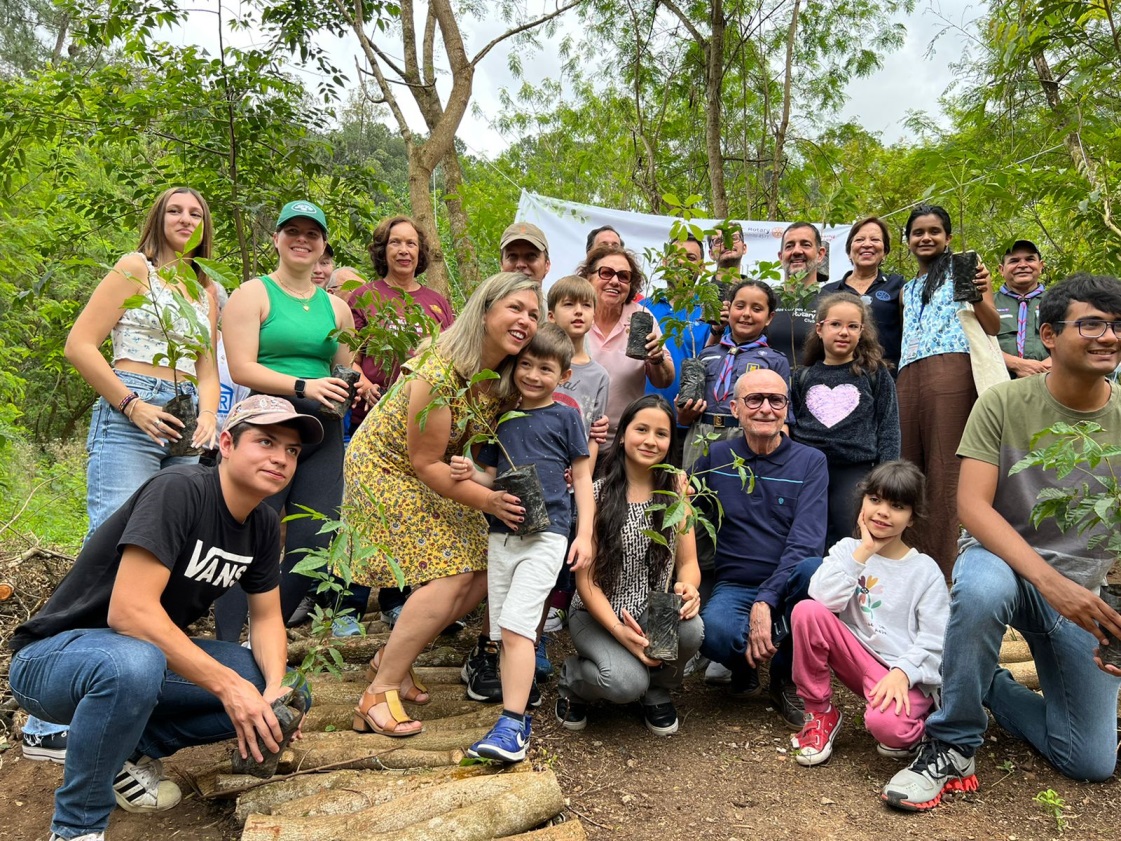 Clubes plantando mudas no CAEB Centro Ambiental Edoardo Bonetti
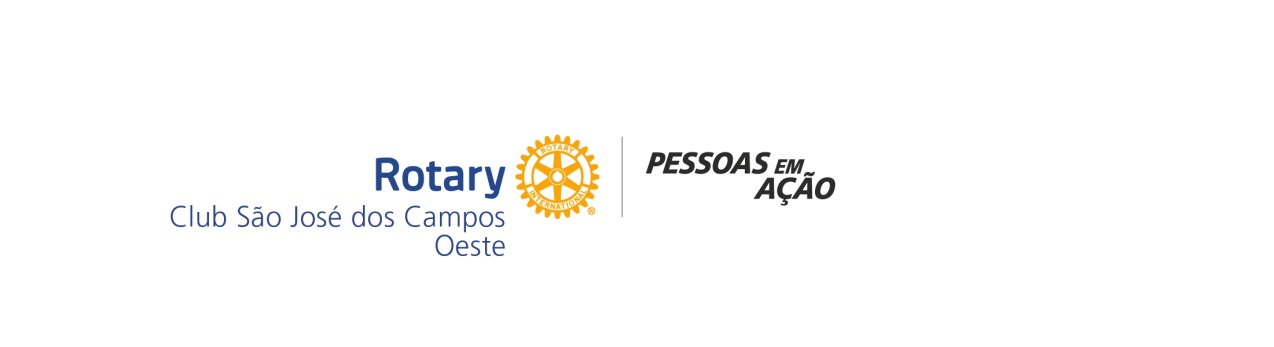 CONSIDERAÇÕES FINAIS
Diversas ações sociais, centenas de famílias  e diversas instituições assistidas 
Participação contínua em projetos
Aprendizado constante
Em busca de novas parcerias e novos associados